Our school
Unit
6
Lesson 1
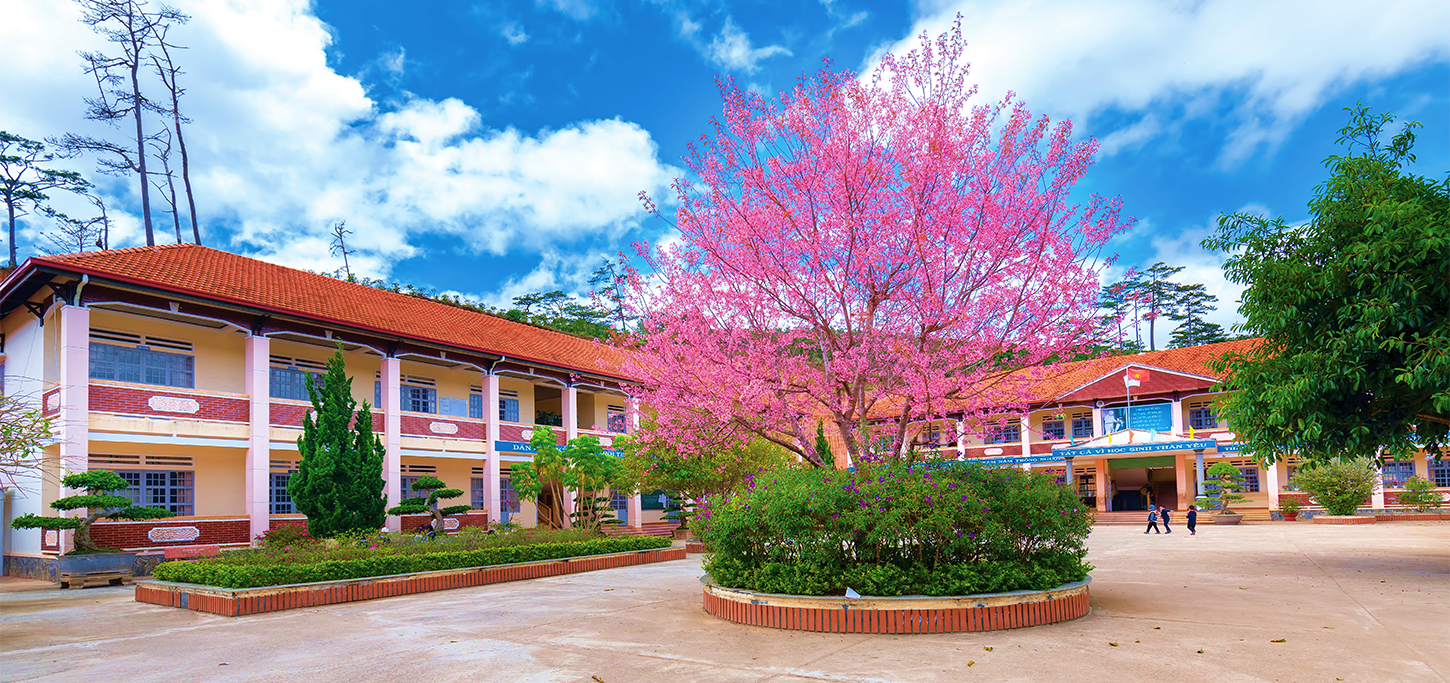 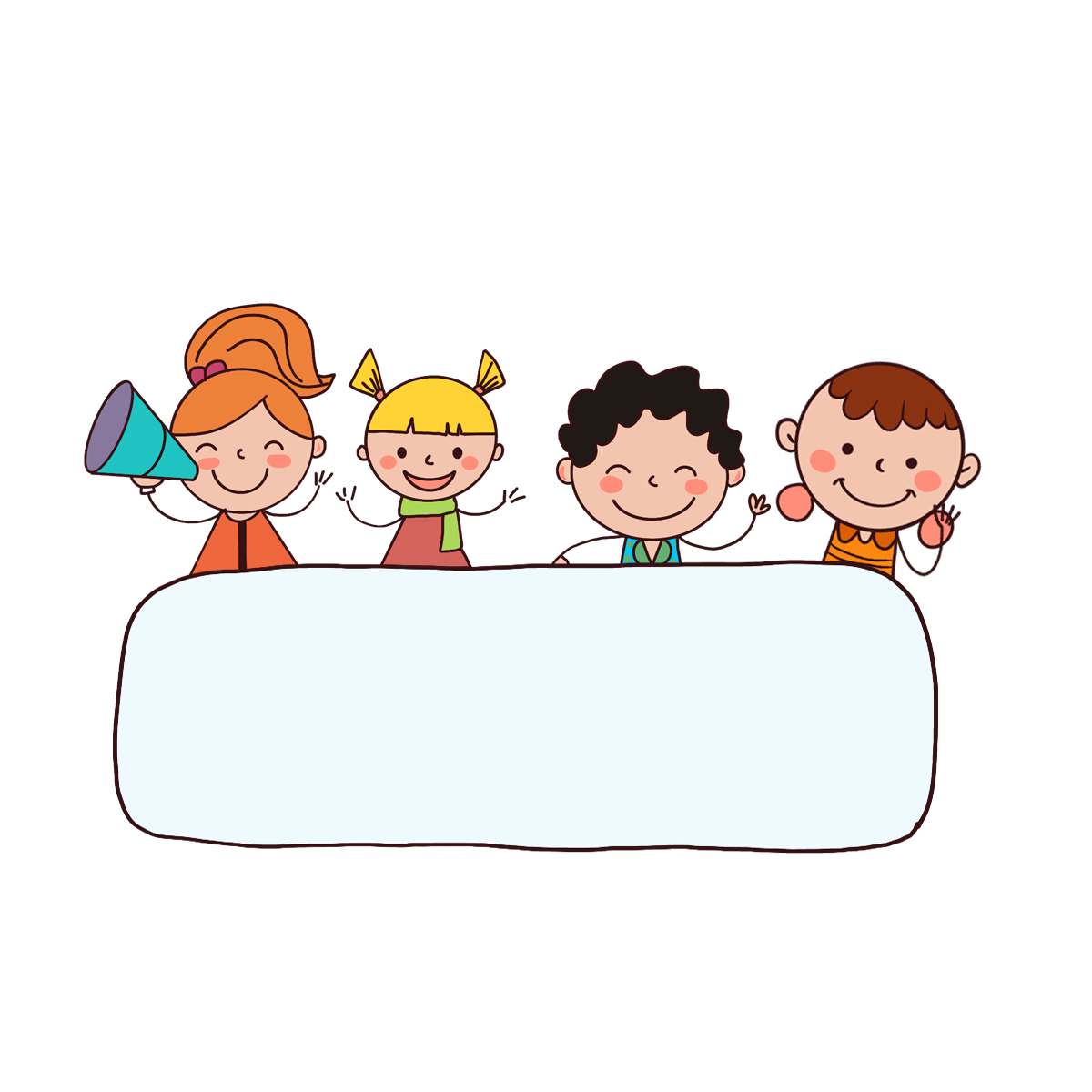 Warm-up
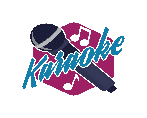 Let’s chant.
Painting.
Painting.
I like painting.
Running.
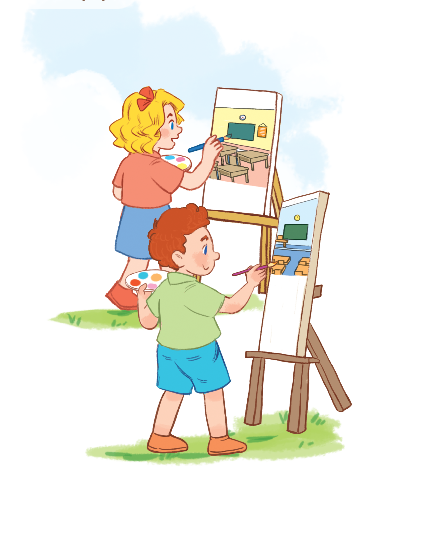 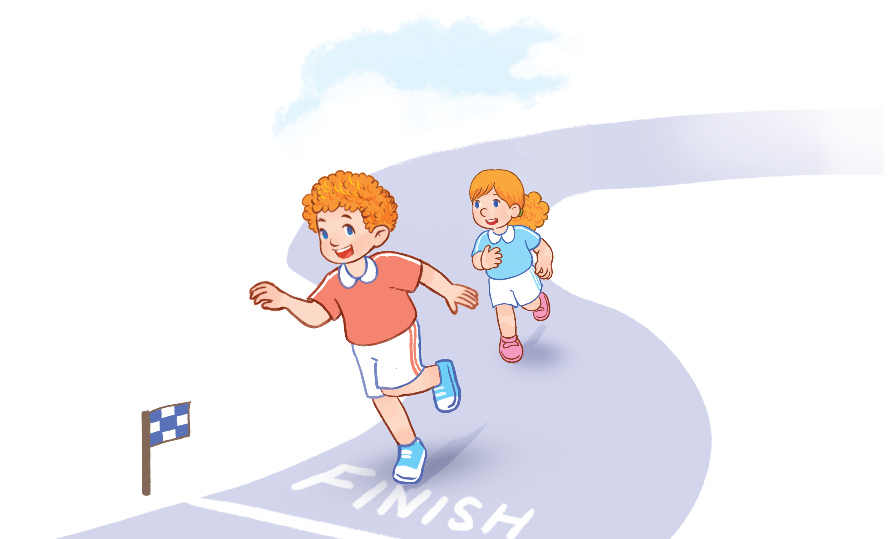 Running.
I like running.
Painting?
Running?
I like painting.
I like running.
Contents
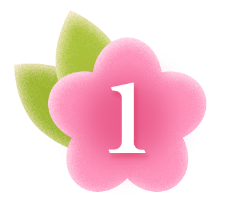 Look, listen and repeat.
Facebook : Bùi Liễu  
0968142780
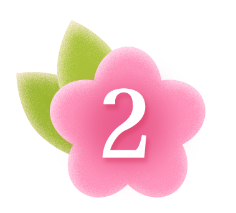 Listen, point and say.
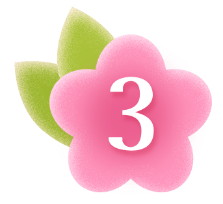 Let’s talk.
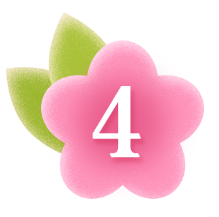 Listen and tick.
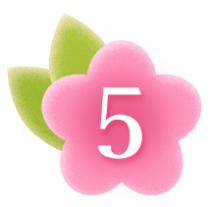 Look, complete and read.
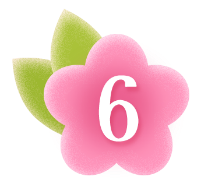 Let’s sing.
[Speaker Notes: Facebook : Bùi Liễu  
Mobile phone: 0968142780]
1. Look, listen and repeat.
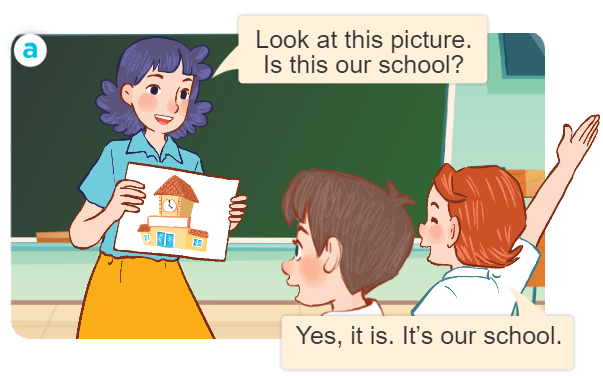 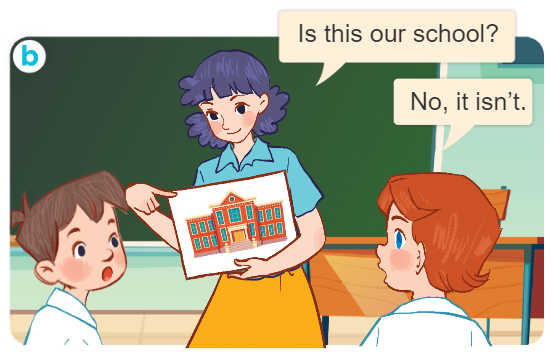 What are they doing?
Where are they?
Who are they?
1. Look, listen and repeat.
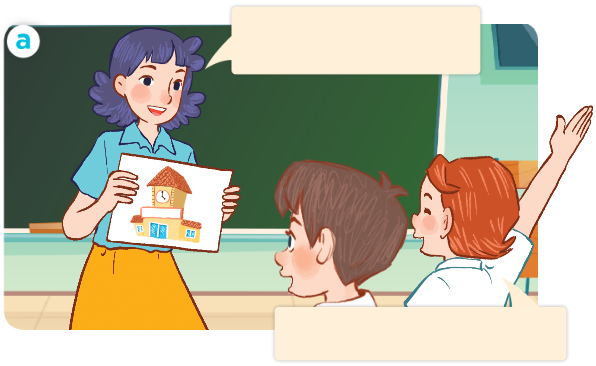 Look at this picture.
 Is this our school?
Facebook : Bùi Liễu  
0968142780
Yes, it is. It’s our school.
[Speaker Notes: Facebook : Bùi Liễu  
Mobile phone: 0968142780]
1. Look, listen and repeat.
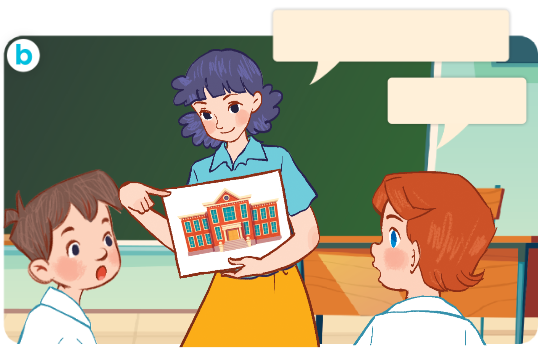 Is this our school?
Facebook : Bùi Liễu  
0968142780
No, it isn’t.
[Speaker Notes: Facebook : Bùi Liễu  
Mobile phone: 0968142780]
Vocabulary
[Speaker Notes: Facebook : Bùi Liễu  
Mobile phone: 0968142780]
Vocabulary
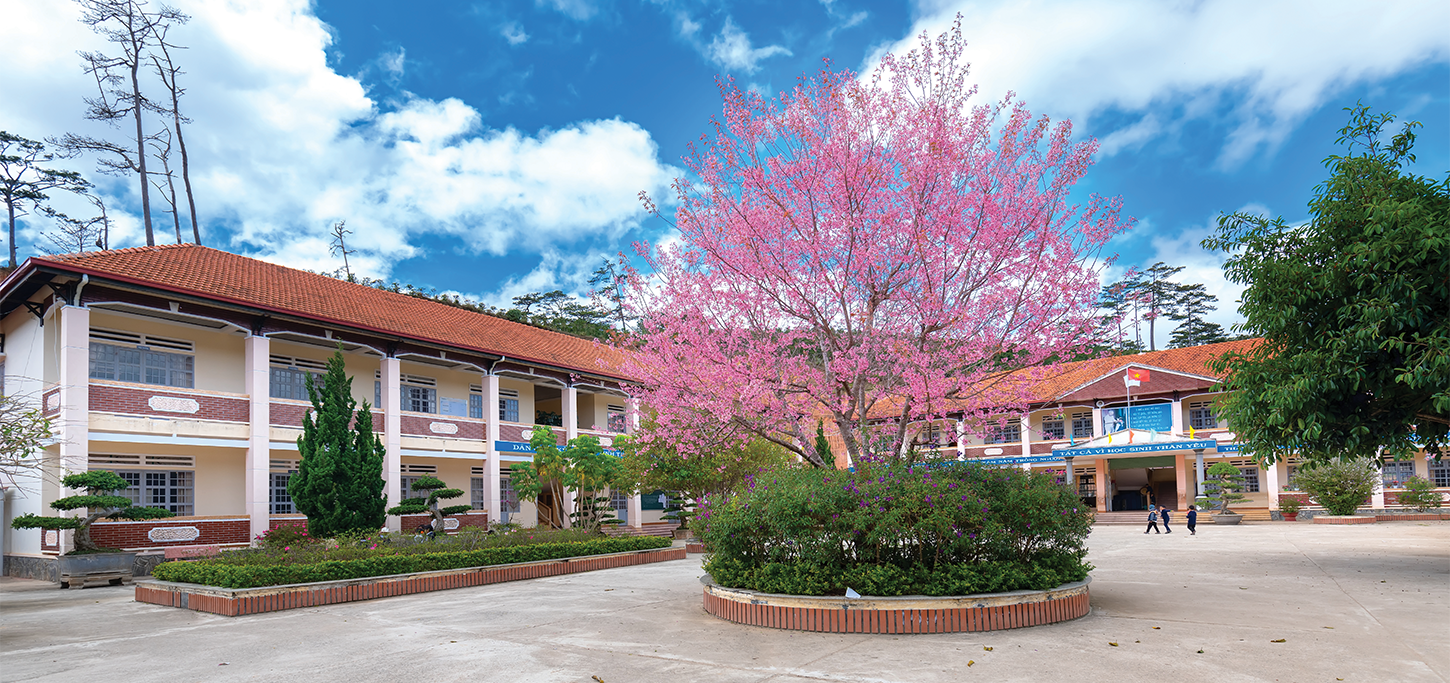 school
/skuːl/
trường học
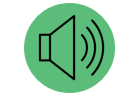 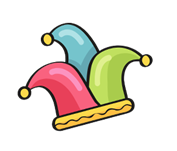 [Speaker Notes: Facebook : Bùi Liễu  
Mobile phone: 0968142780]
Vocabulary
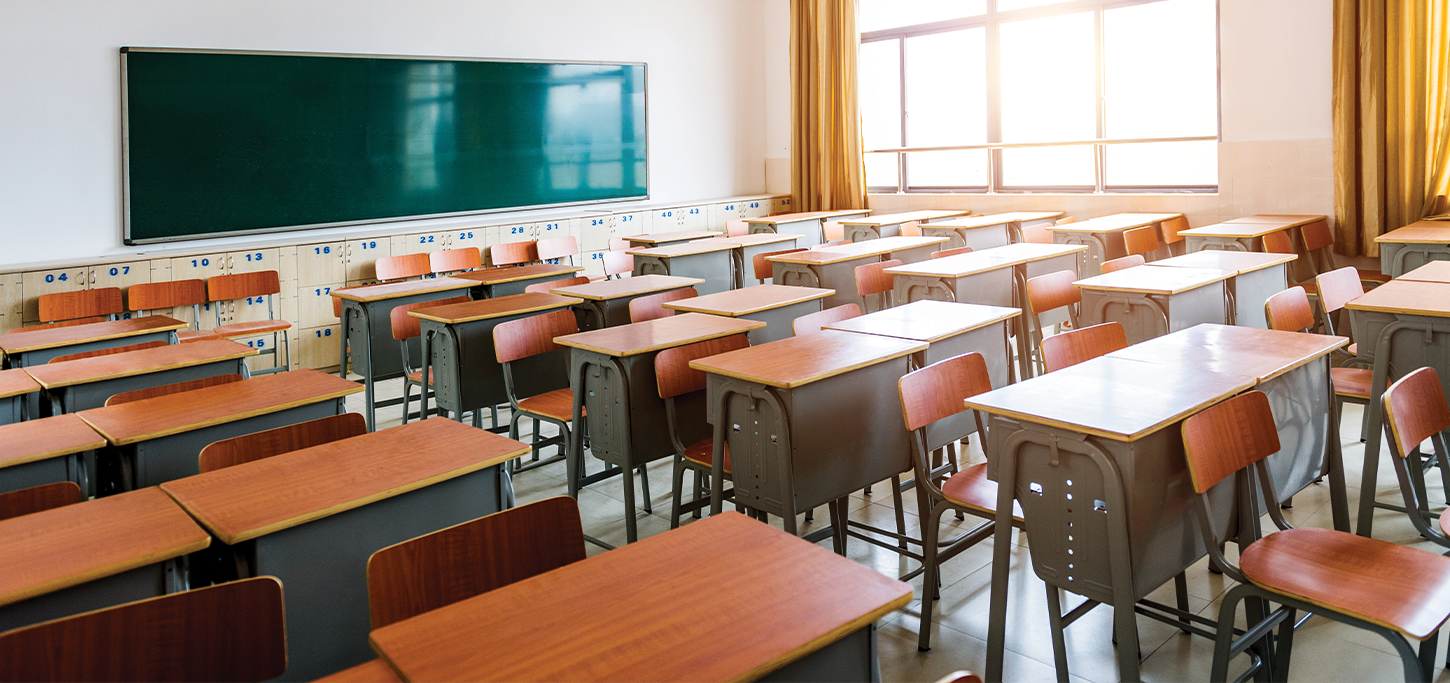 classroom
/ˈklɑːs.ruːm/
lớp học
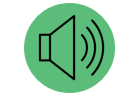 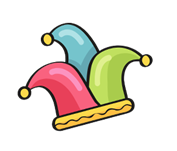 Vocabulary
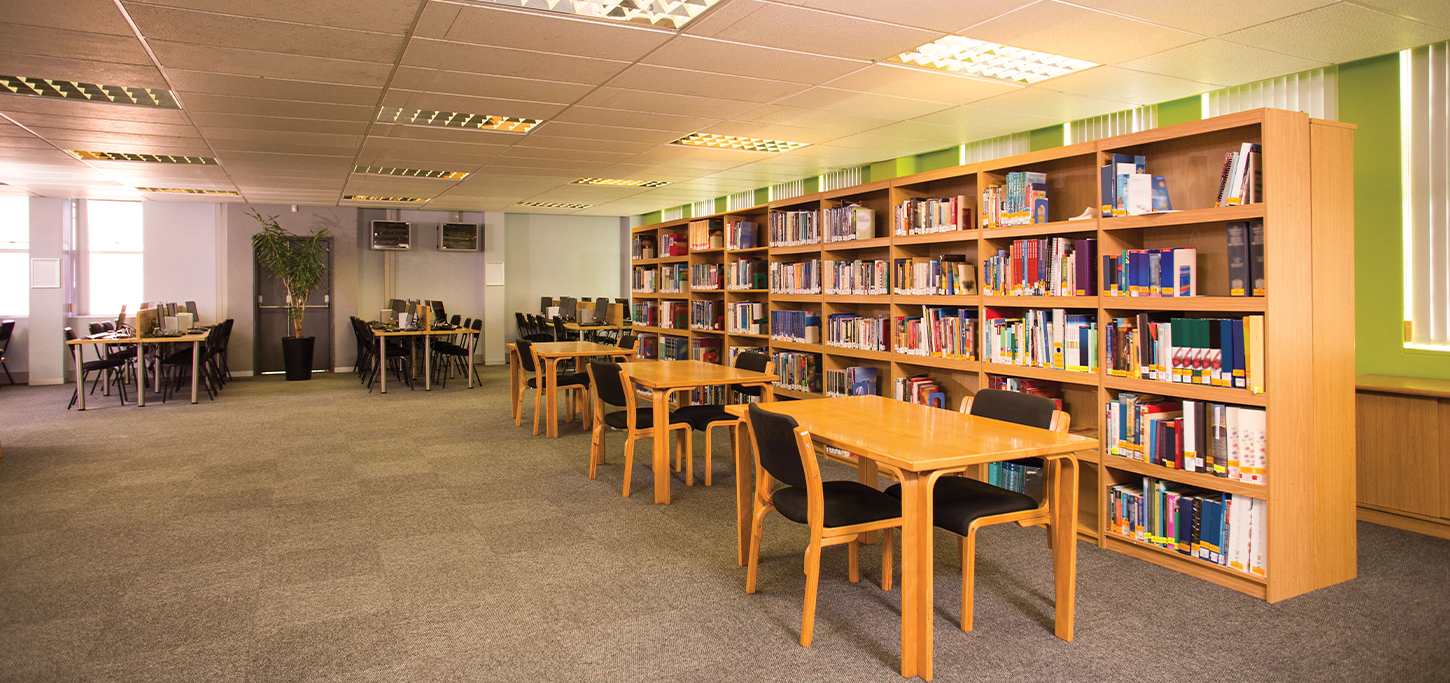 library
/ˈlaɪ.brər.i/
thư viện
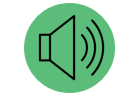 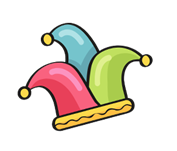 [Speaker Notes: Facebook : Bùi Liễu  
Mobile phone: 0968142780]
Vocabulary
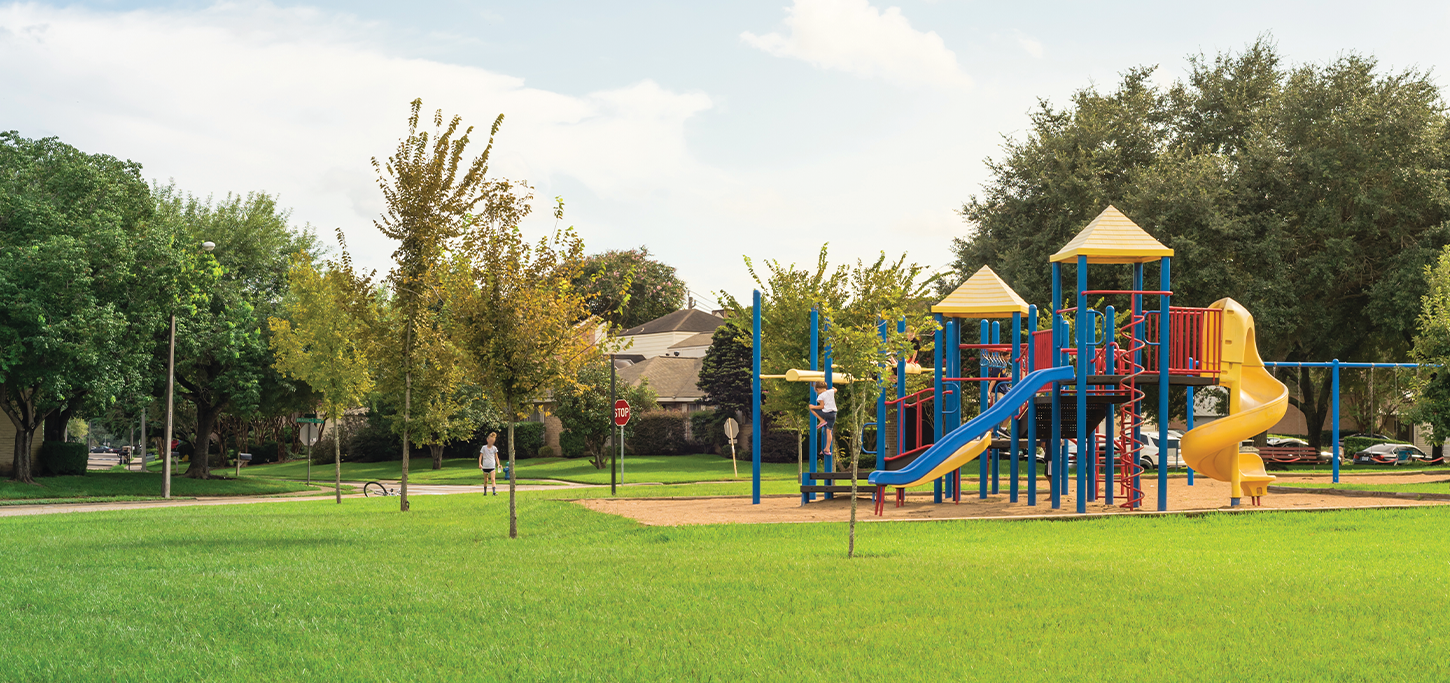 playground
/ˈpleɪ.ɡraʊnd/
sân chơi
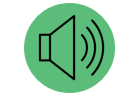 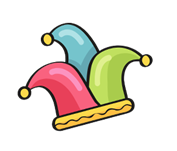 [Speaker Notes: Facebook : Bùi Liễu  
Mobile phone: 0968142780]
Review
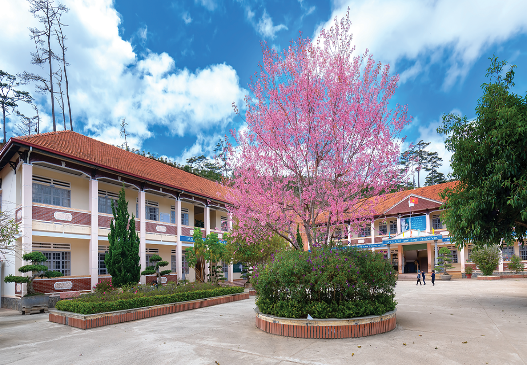 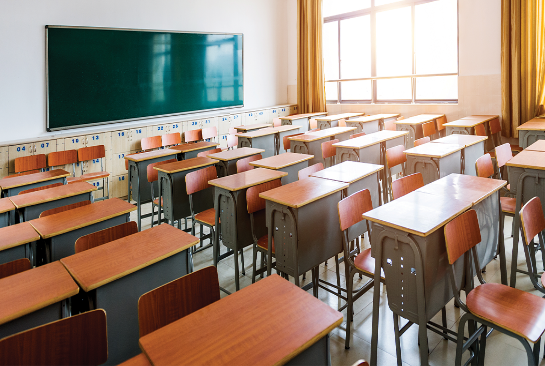 classroom
school
library
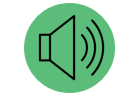 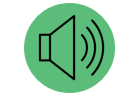 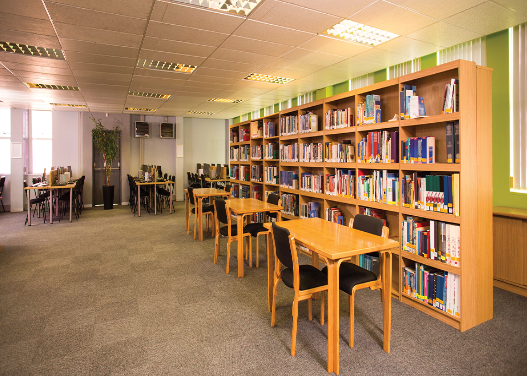 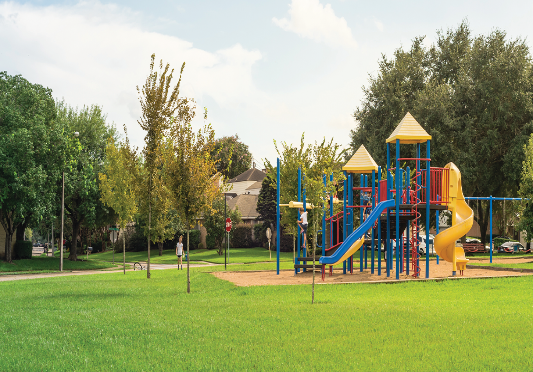 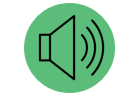 playground
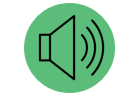 [Speaker Notes: Facebook : Bùi Liễu  
Mobile phone: 0968142780]
Vocabulary
school: trường học
classroom: lớp học
library: thư viện
playground: sân chơi
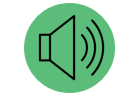 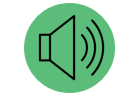 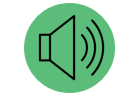 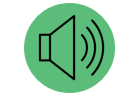 [Speaker Notes: Facebook : Bùi Liễu  
Mobile phone: 0968142780]
1. Look, listen and repeat.
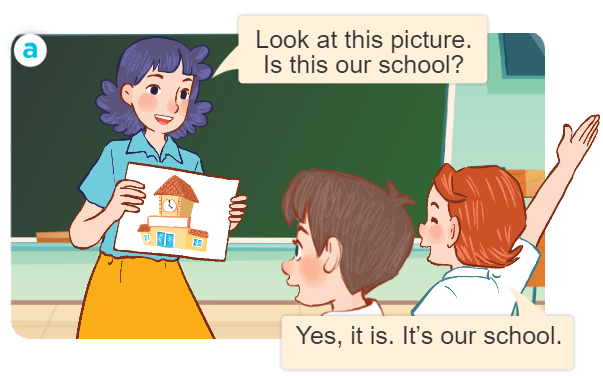 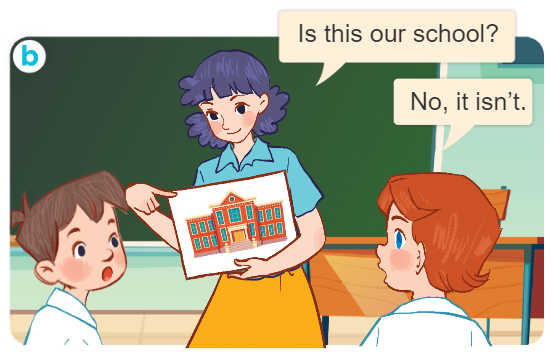 What are they doing?
Where are they?
Who are they?
Structures
Structures
Hỏi và trả lời về các phòng ở trường học.
isn’t = is not
- Is this our _____? 
  +Yes, it is/ No, it isn’t.
(Đây có phải là ____ của chúng ta không?)
(Vâng, đúng rồi./Không, không phải.
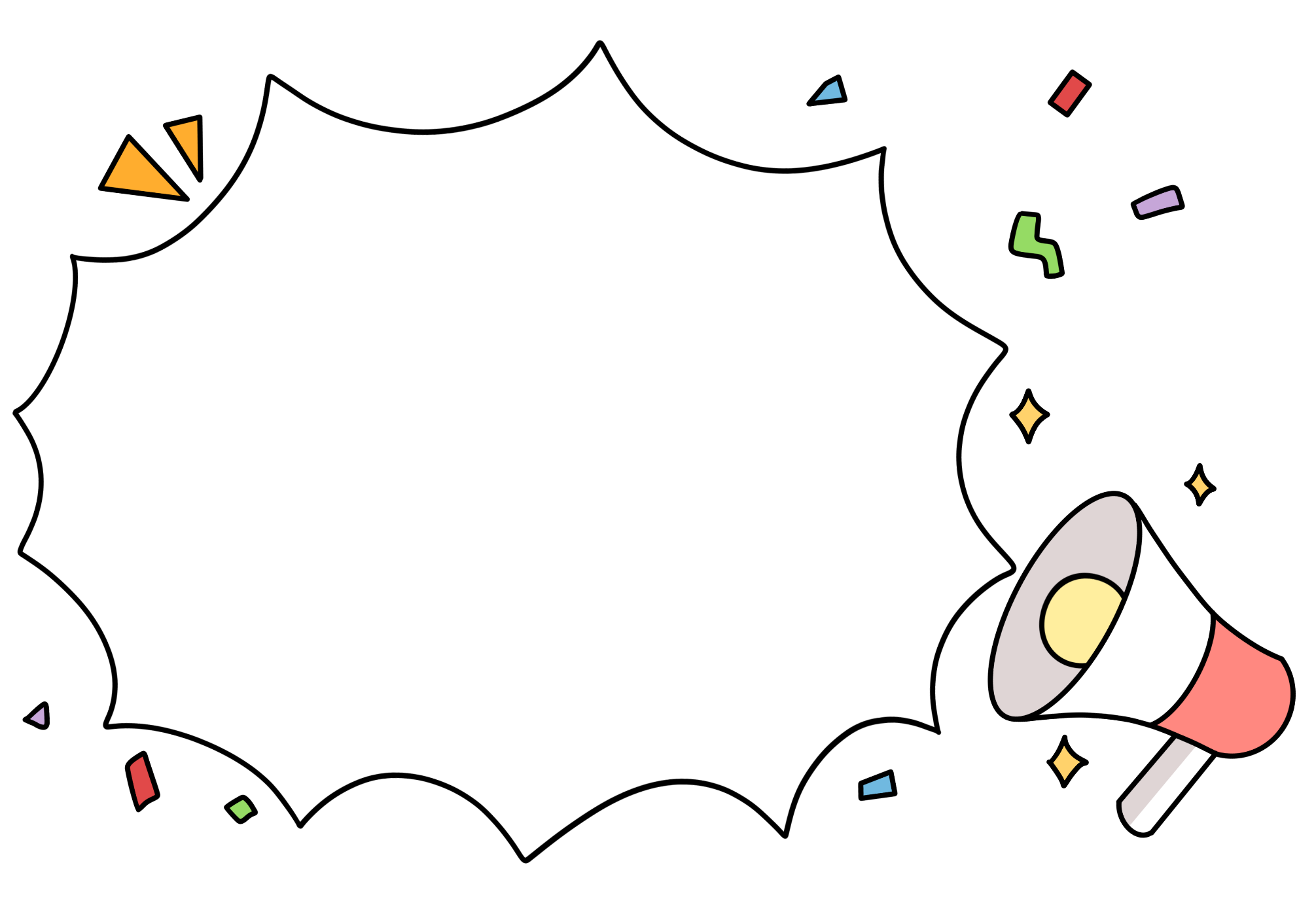 Let’s play!
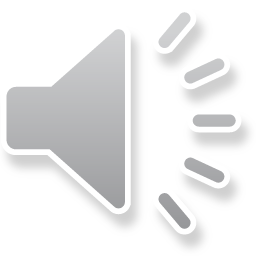 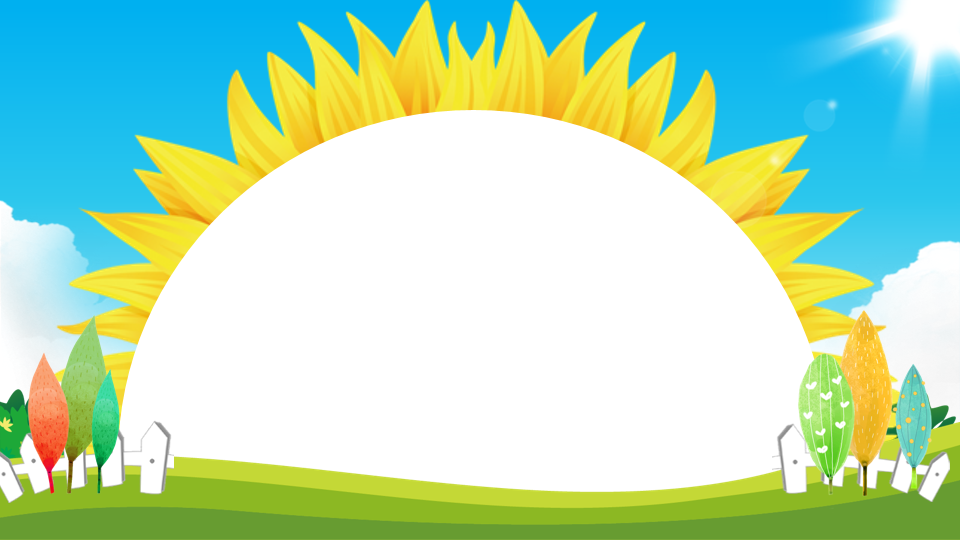 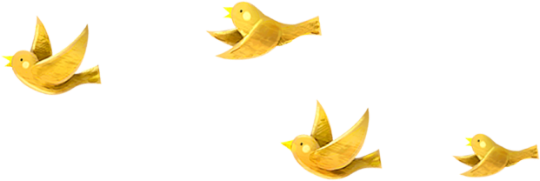 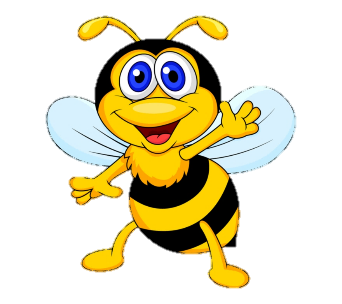 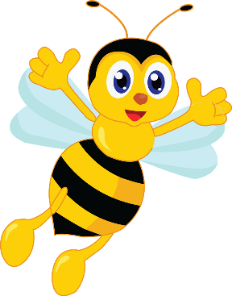 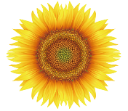 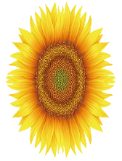 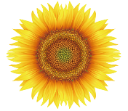 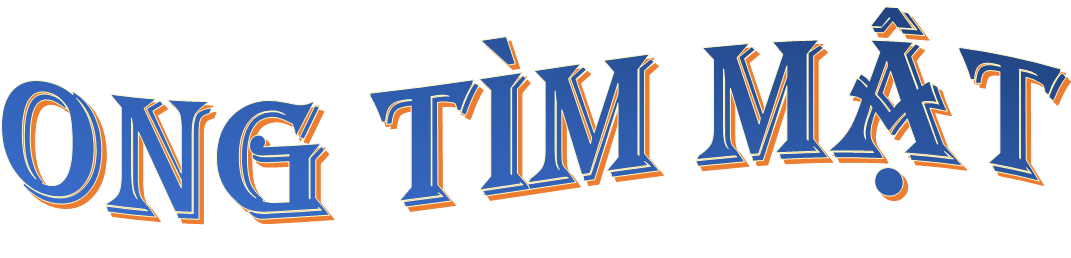 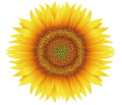 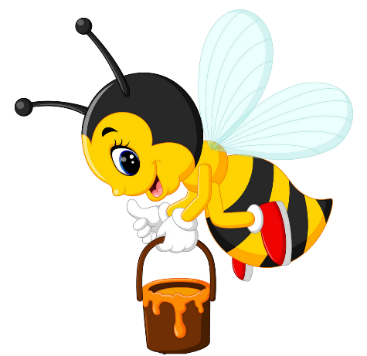 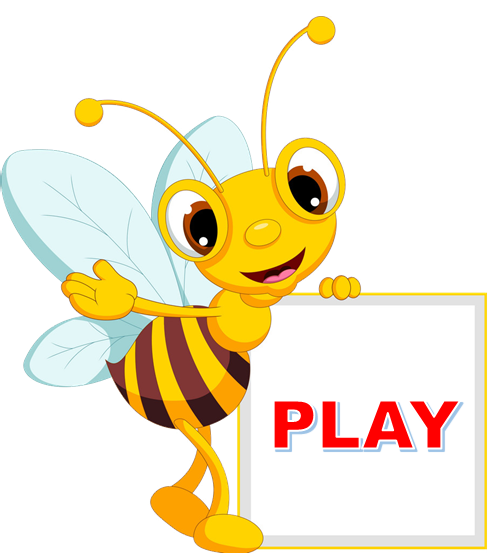 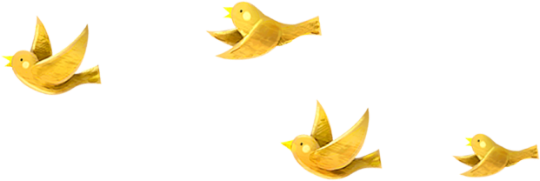 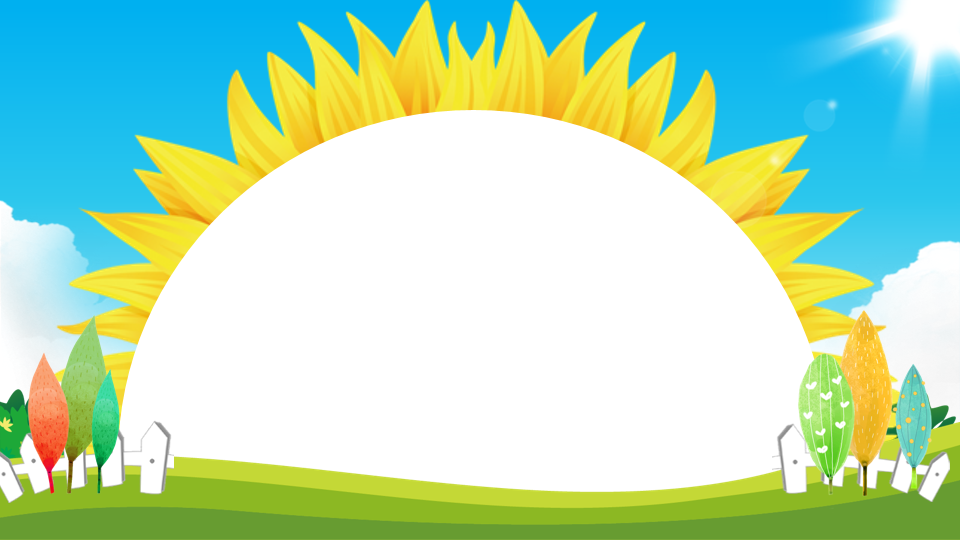 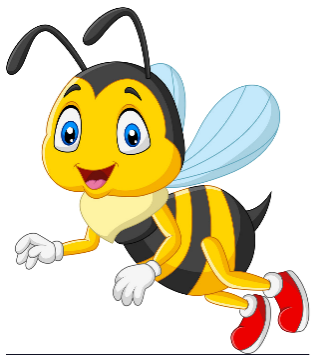 Is this our _______?
Yes, it is.
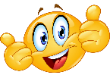 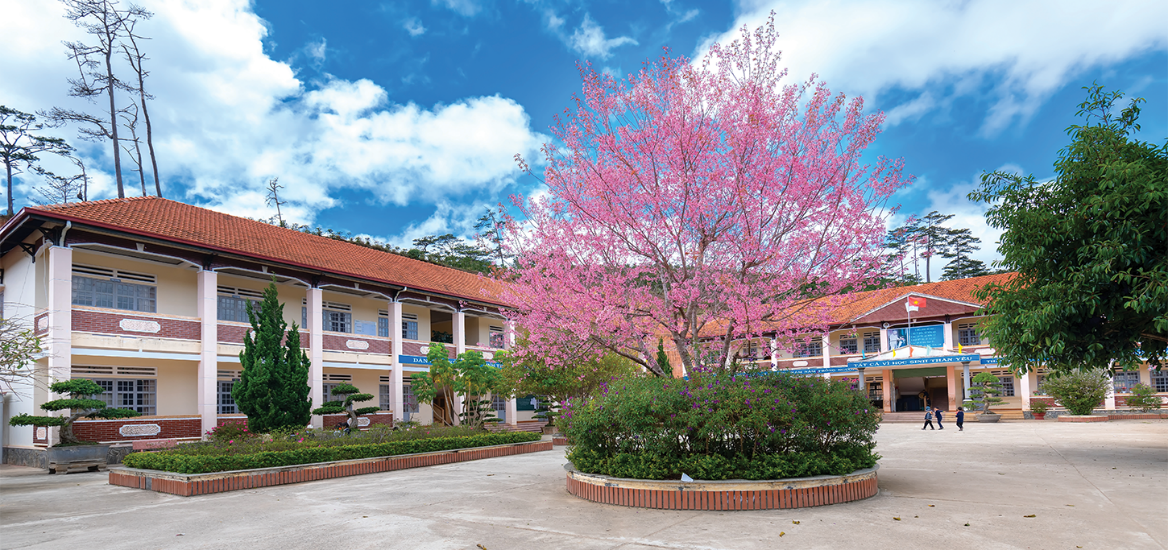 Next
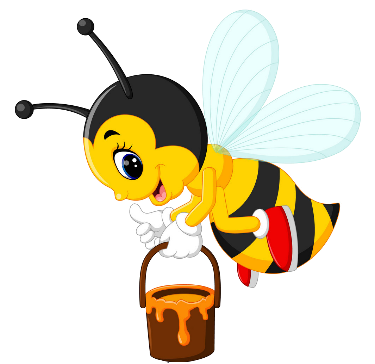 library
classroom
playground
school
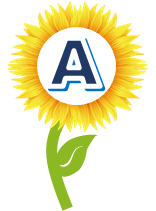 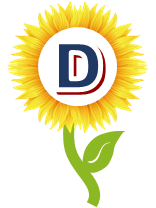 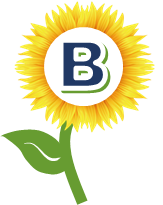 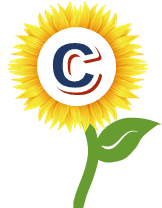 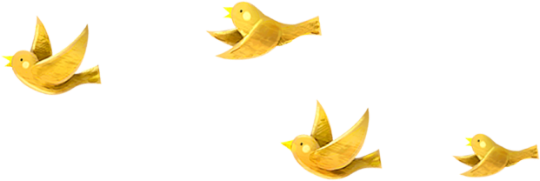 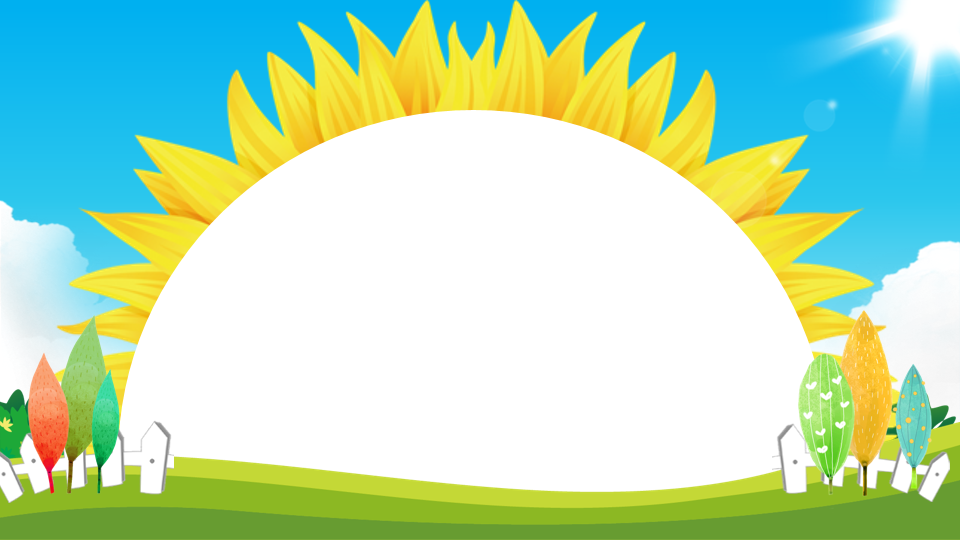 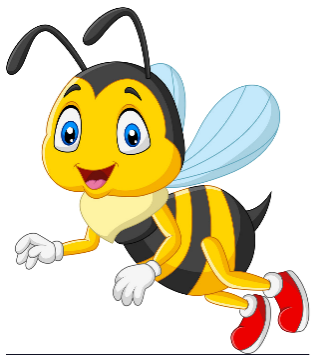 Is this your ______?
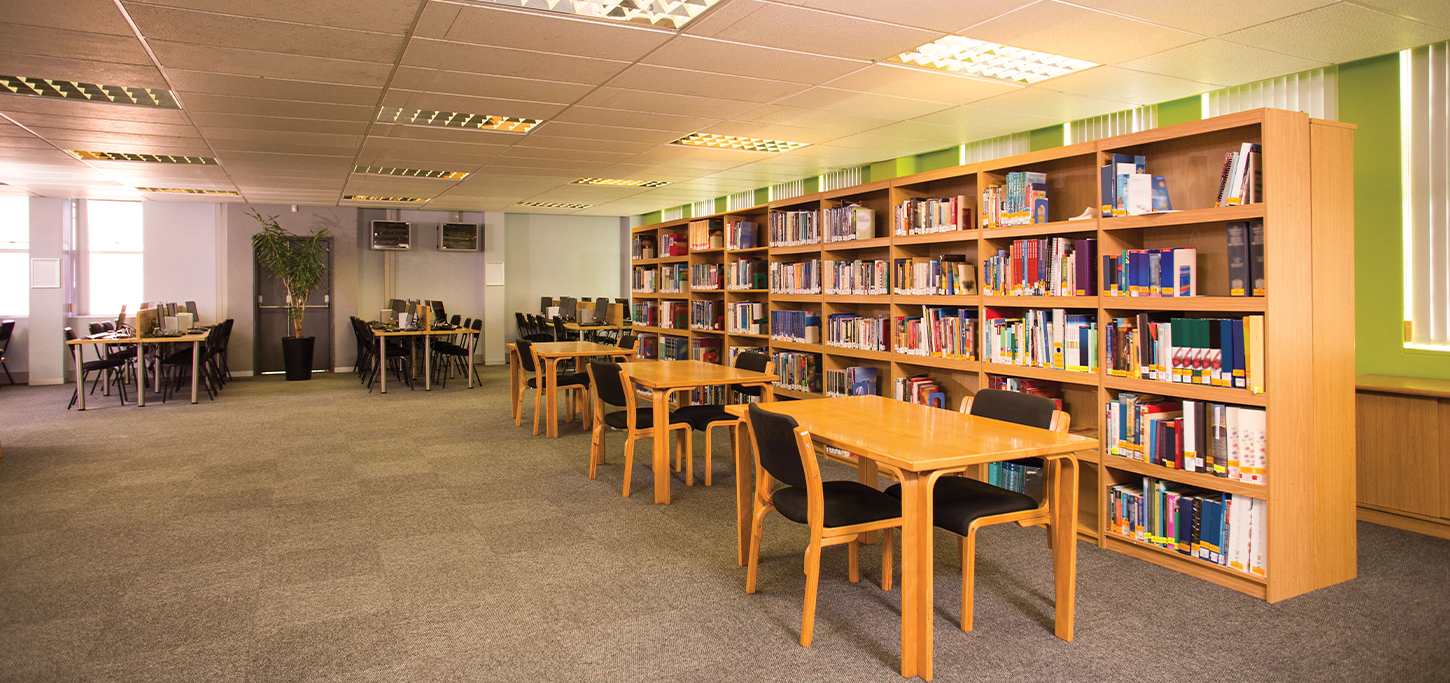 Next
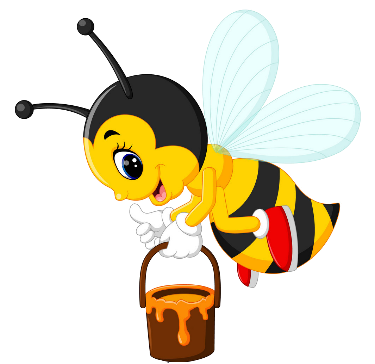 classroom
playground
library
school
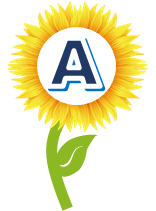 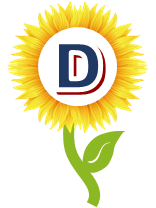 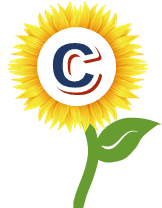 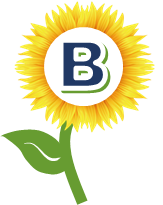 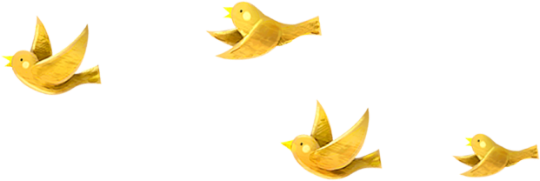 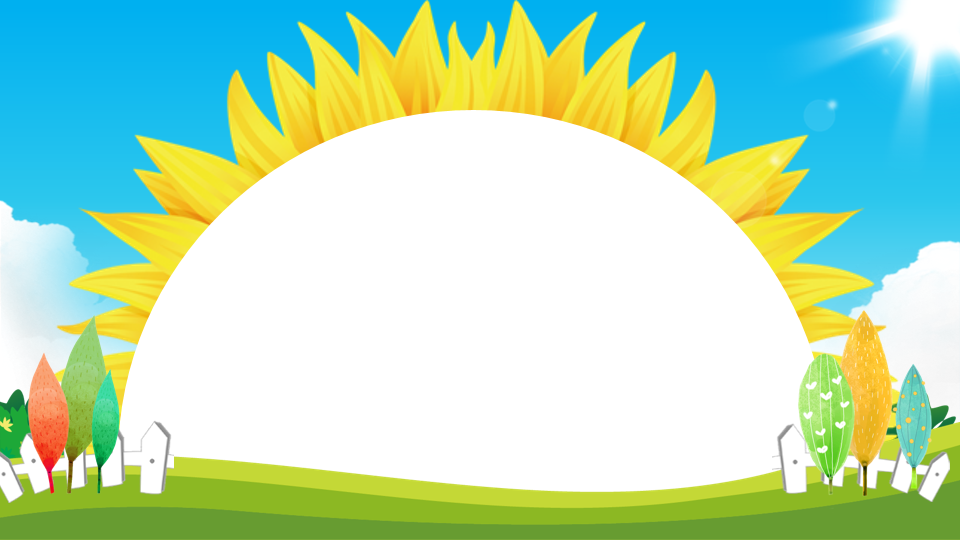 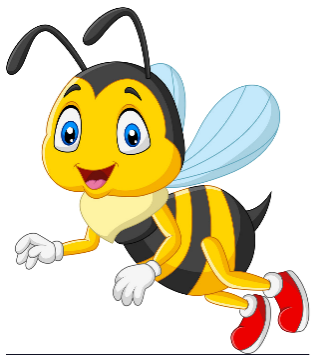 Is this your ______?
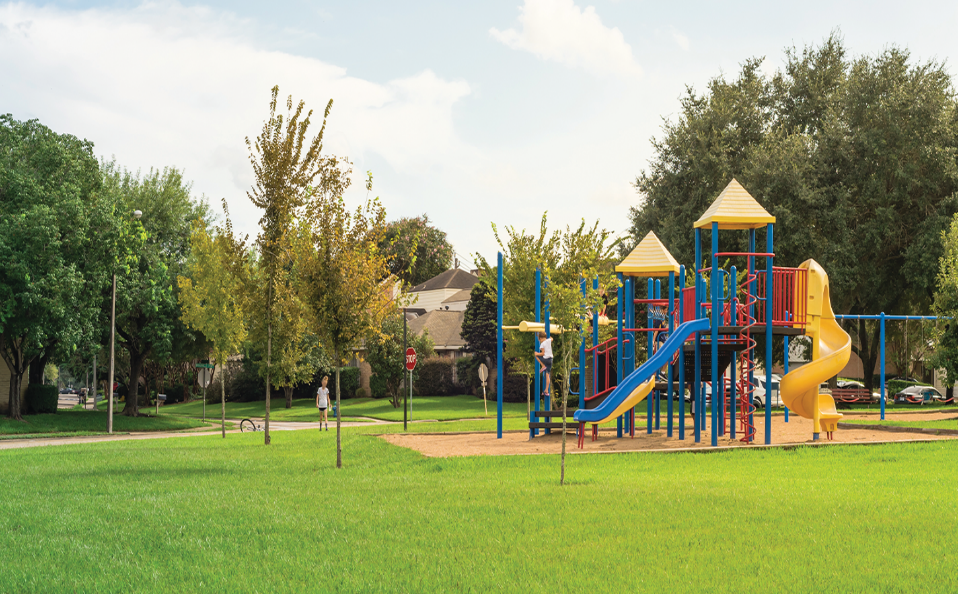 Next
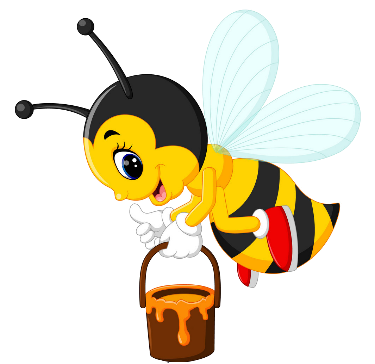 playground
library
school
classroom
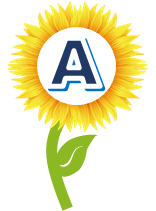 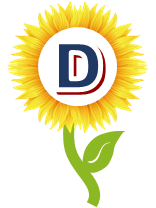 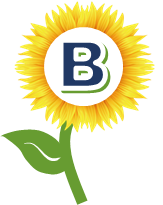 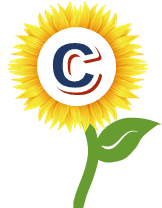 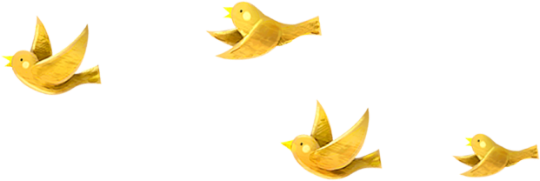 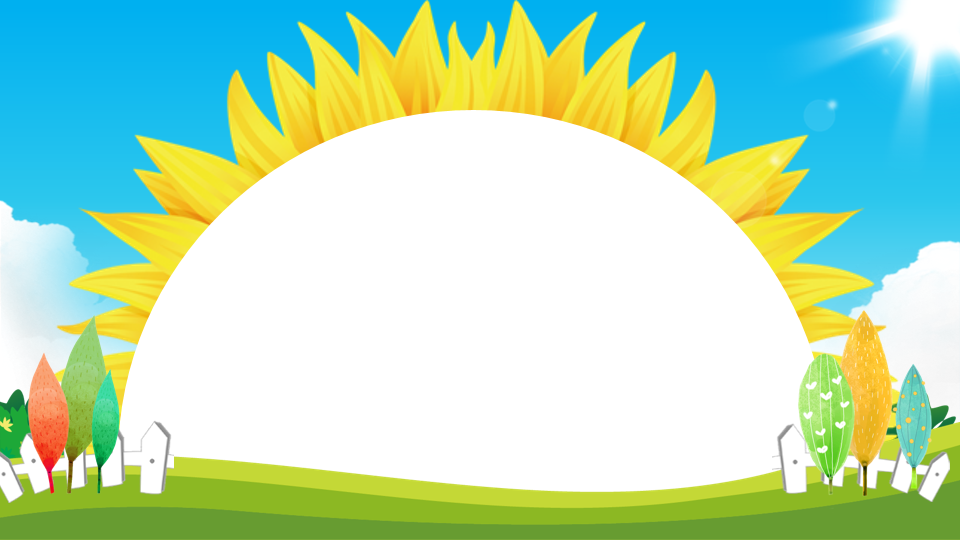 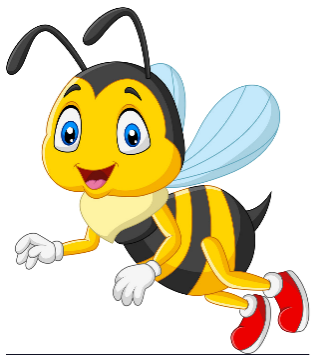 Is this your ______?
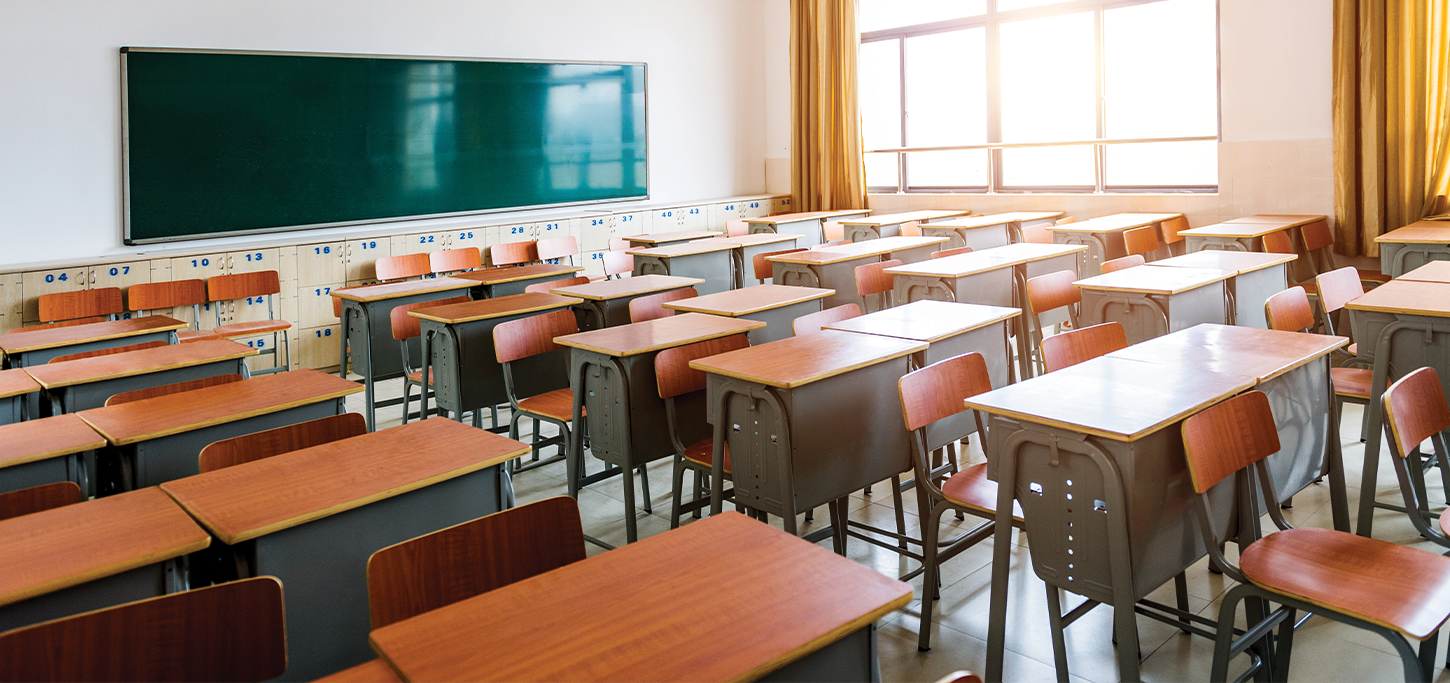 Next
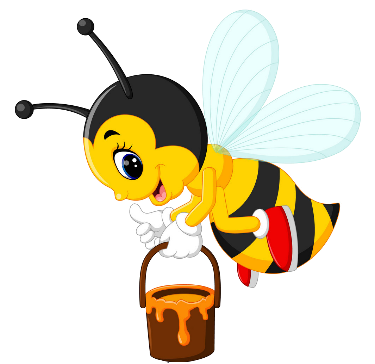 classroom
playground
library
school
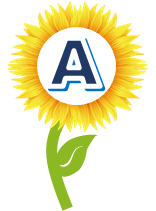 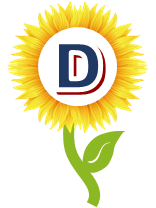 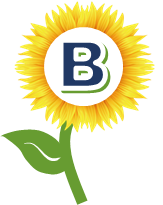 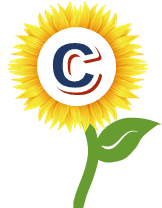 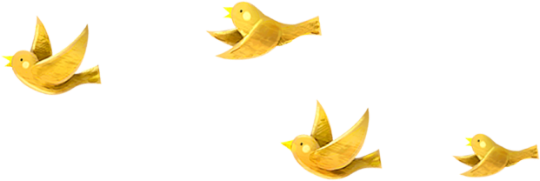 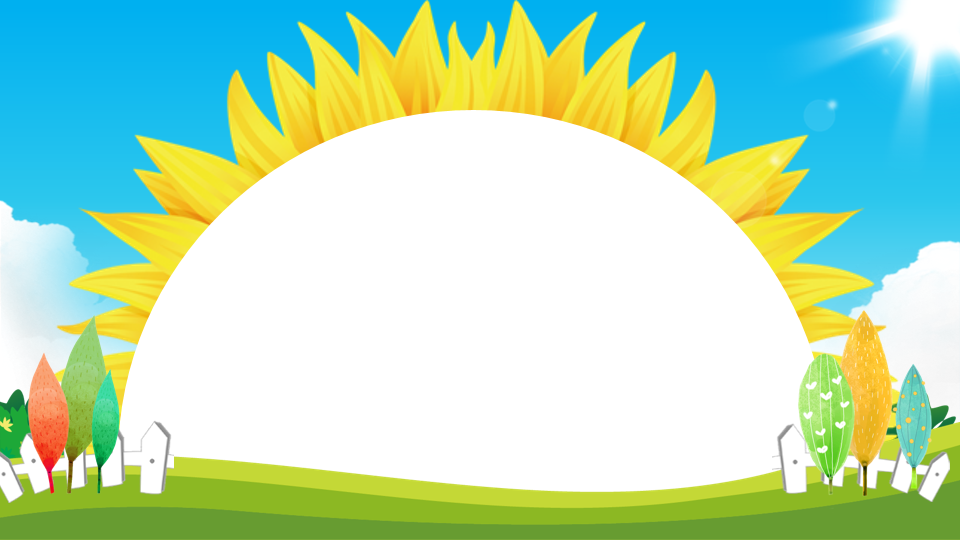 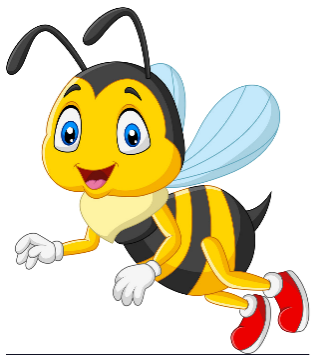 Is this your school?
_______________.
Next
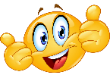 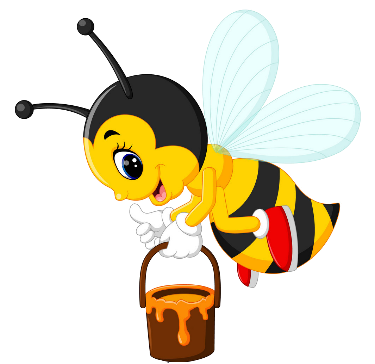 No, it isn’t.
Yes, it is.
What’s your name?
How old are you?
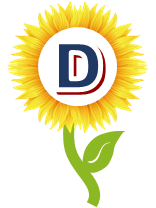 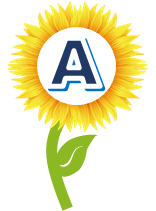 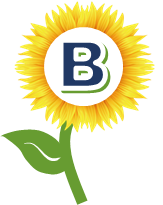 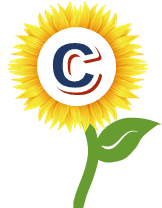 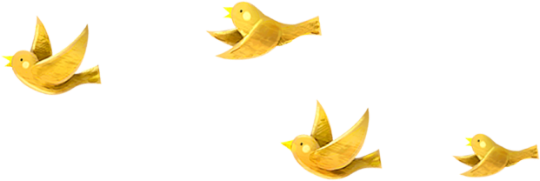 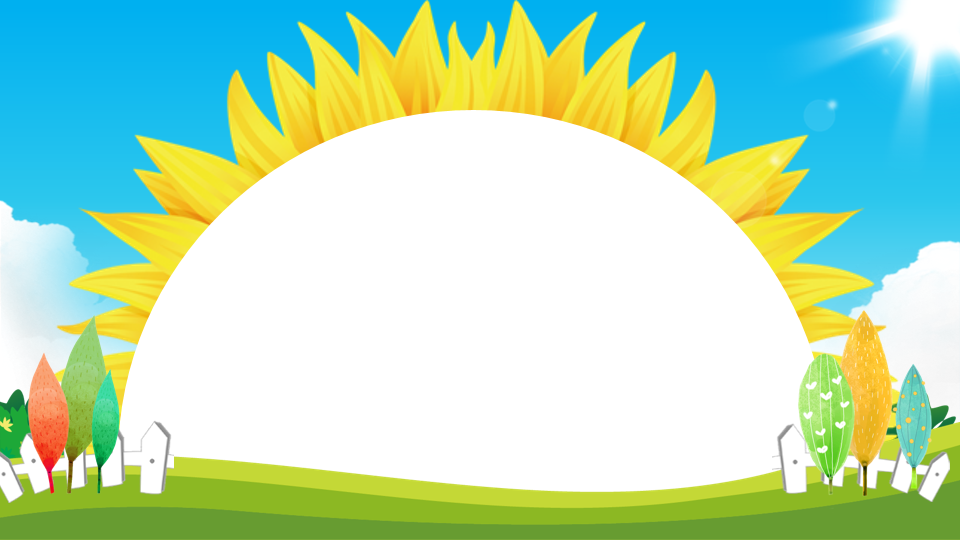 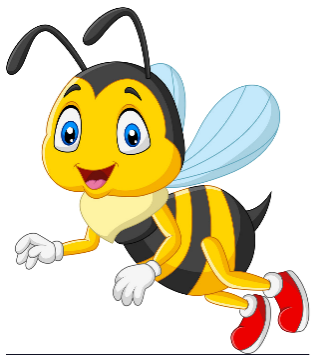 Is this your playground?
_______________.
Next
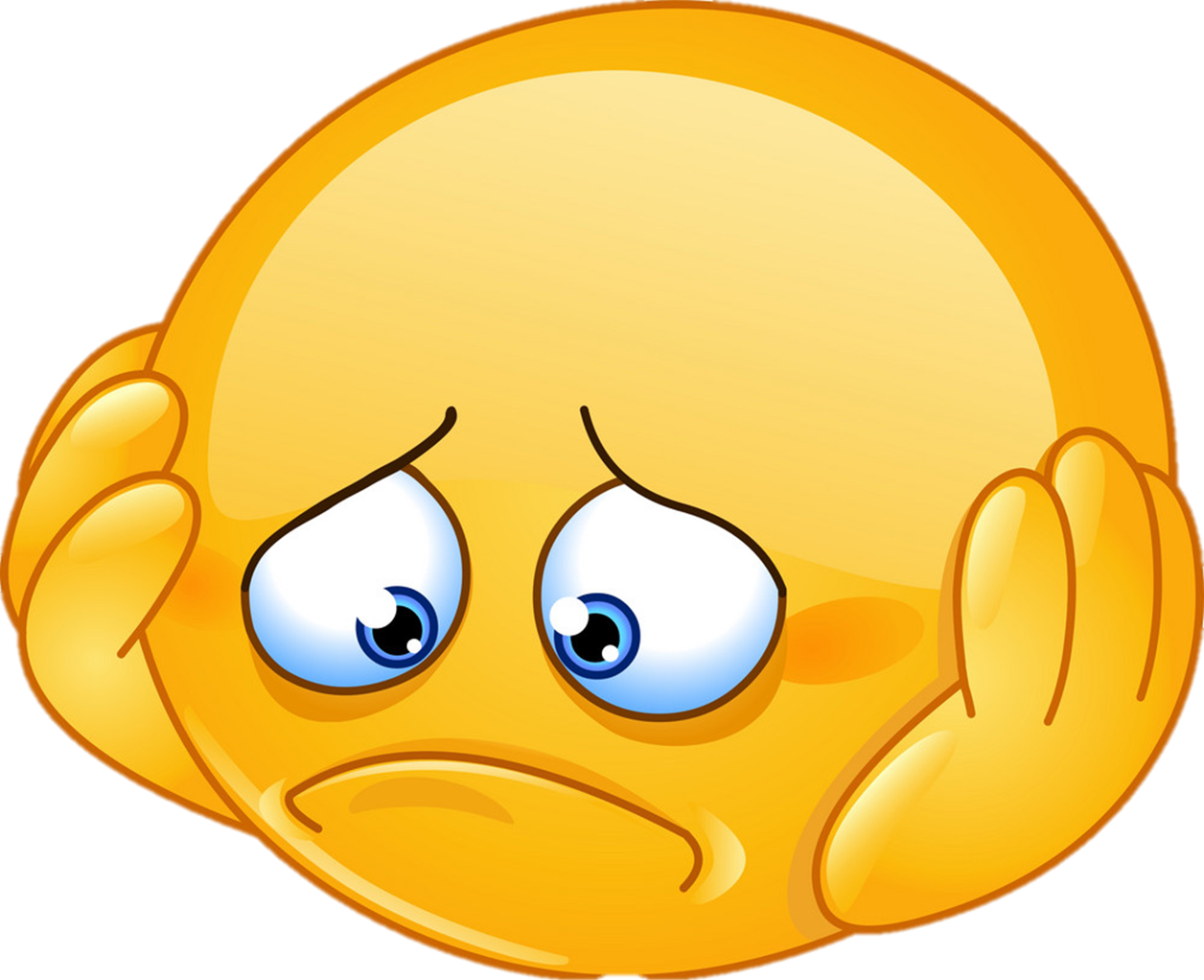 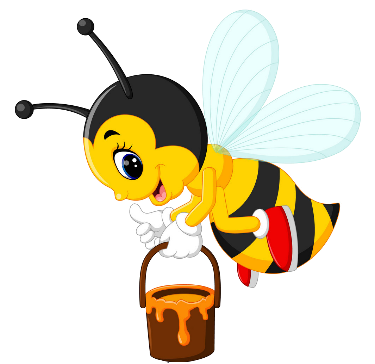 I’m fine.
I’m nine.
No, it isn’t.
Yes, it is.
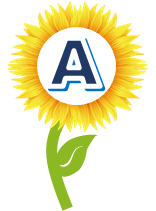 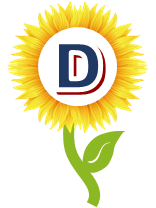 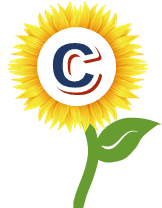 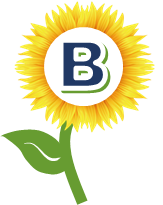 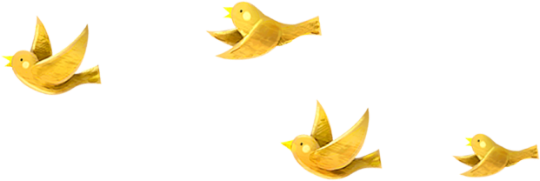 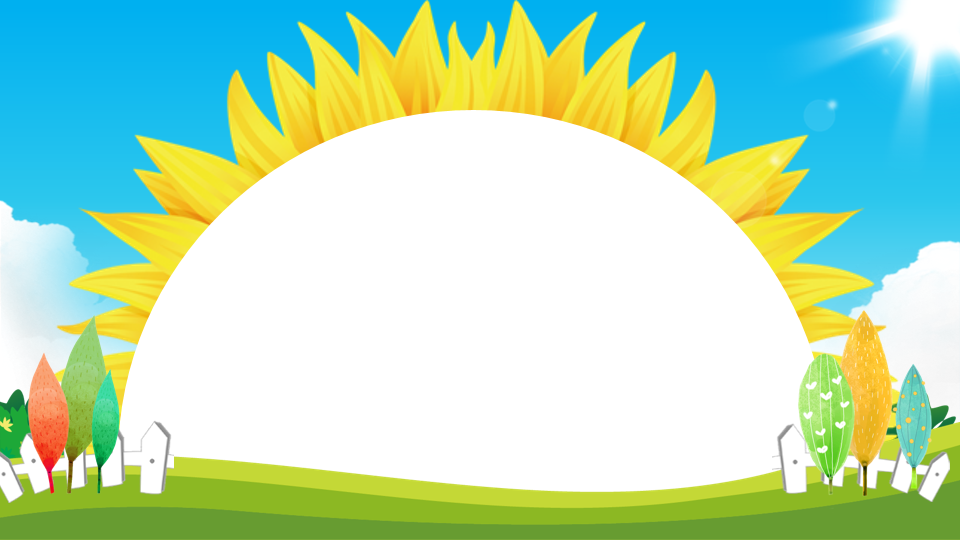 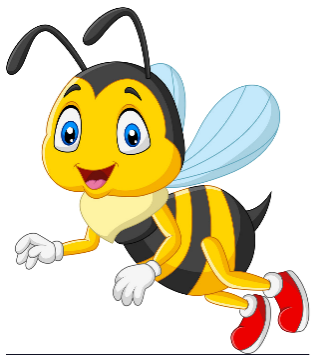 _______________?
Yes, it is.
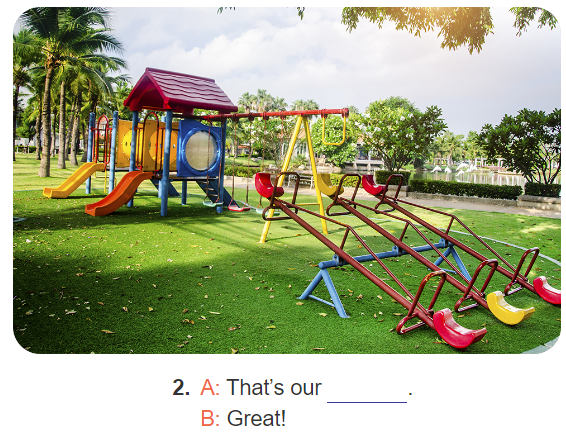 Next
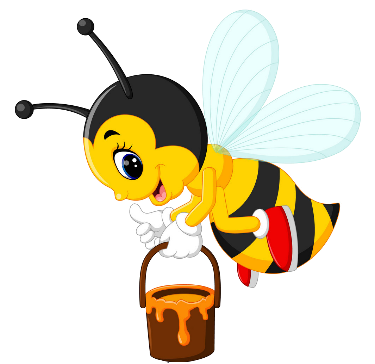 Is this our school?
Is this our playground?
Is this our classroom?
Is this our library?
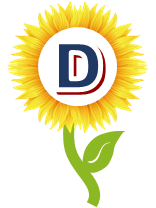 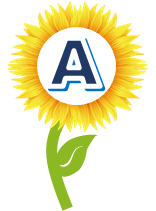 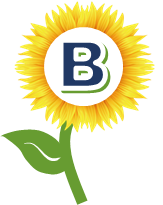 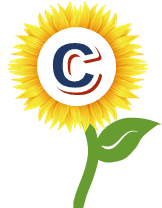 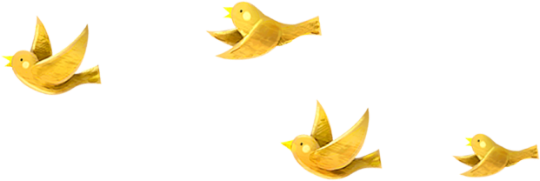 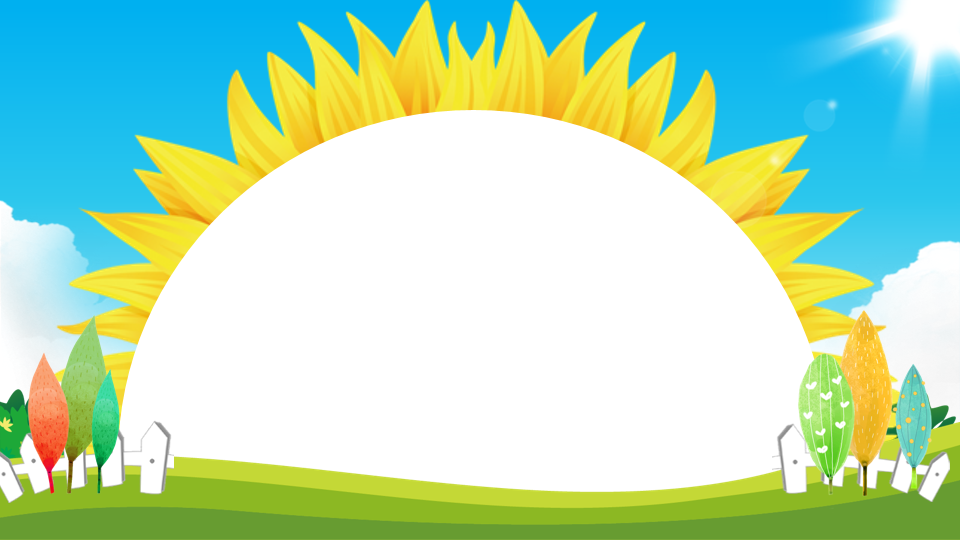 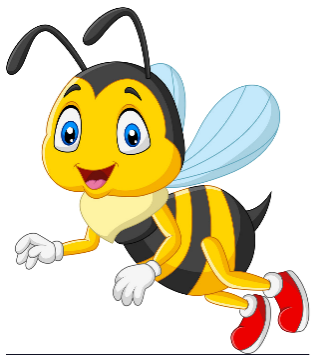 Is this your ______?
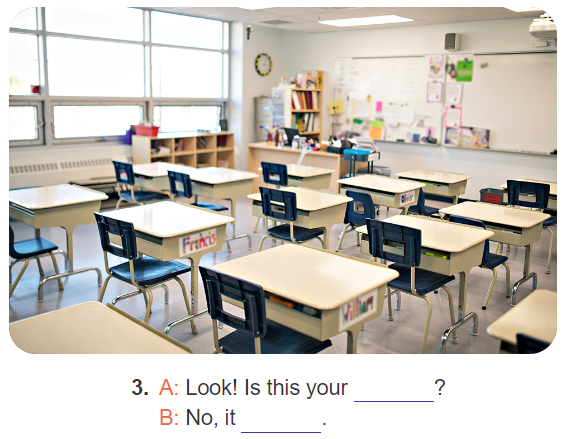 Next
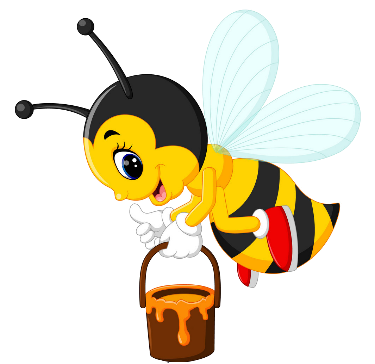 school
playground
classroom
library
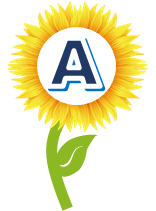 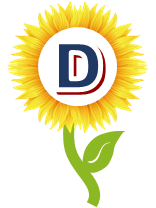 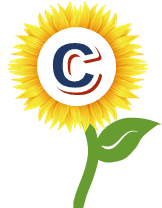 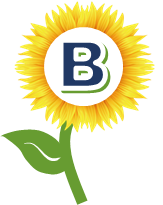 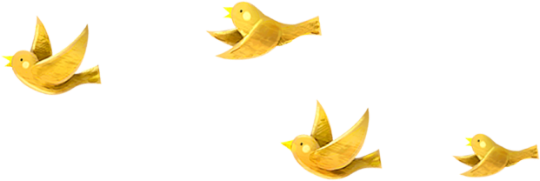 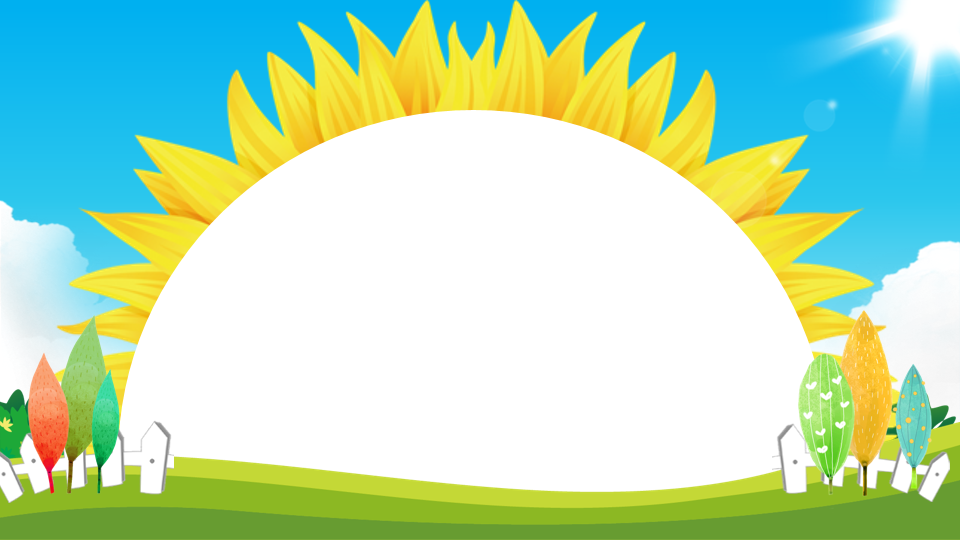 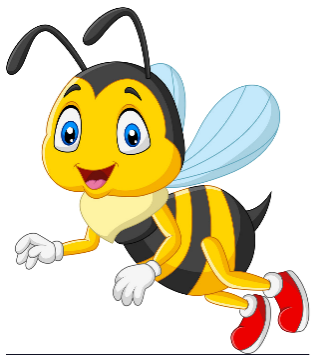 _______________?
Yes, it is.
Next
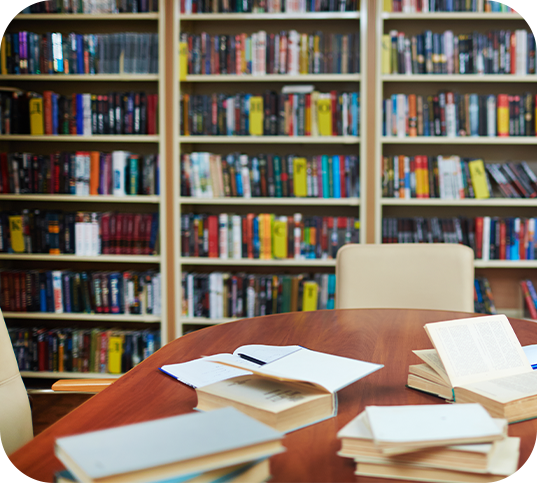 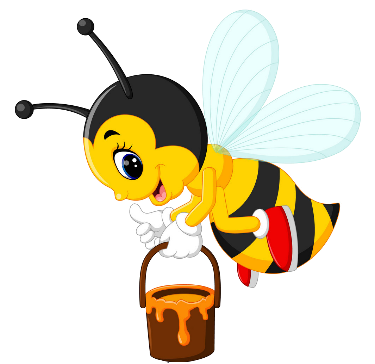 Is this our library?
Is this our playground?
Is this our school?
Is this our classroom?
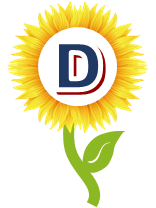 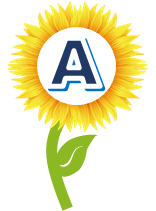 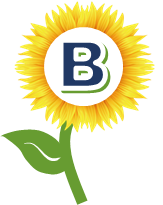 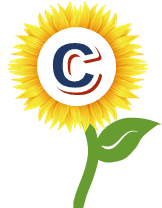 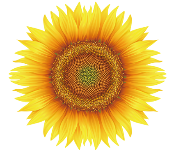 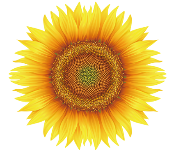 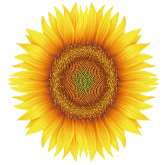 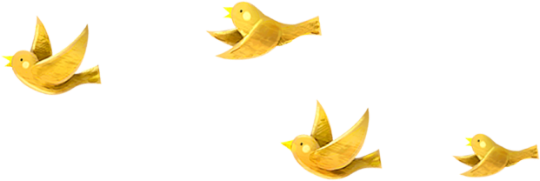 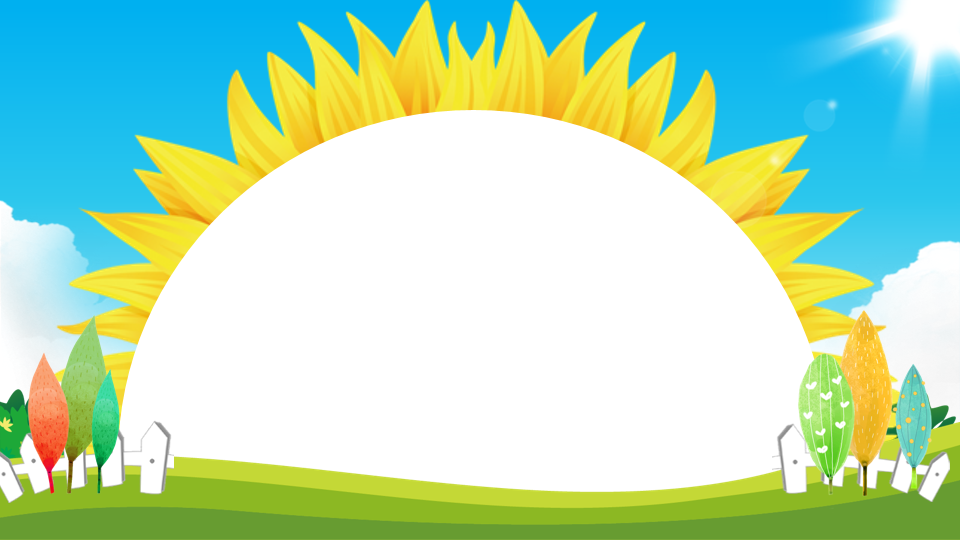 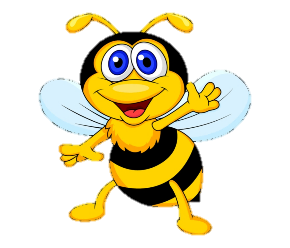 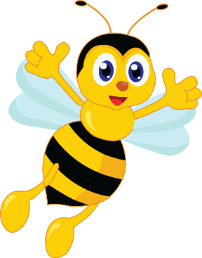 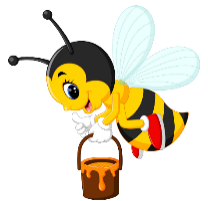 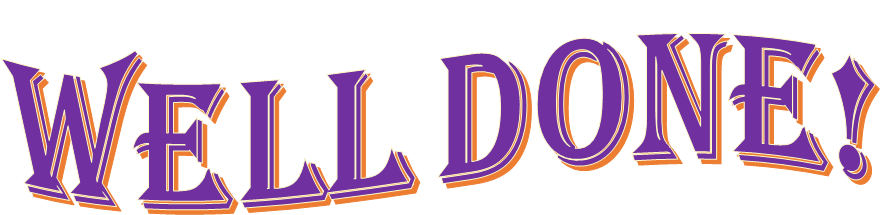 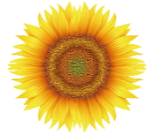 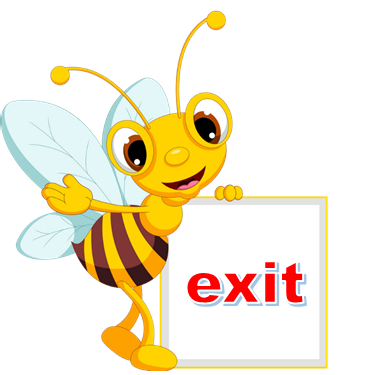 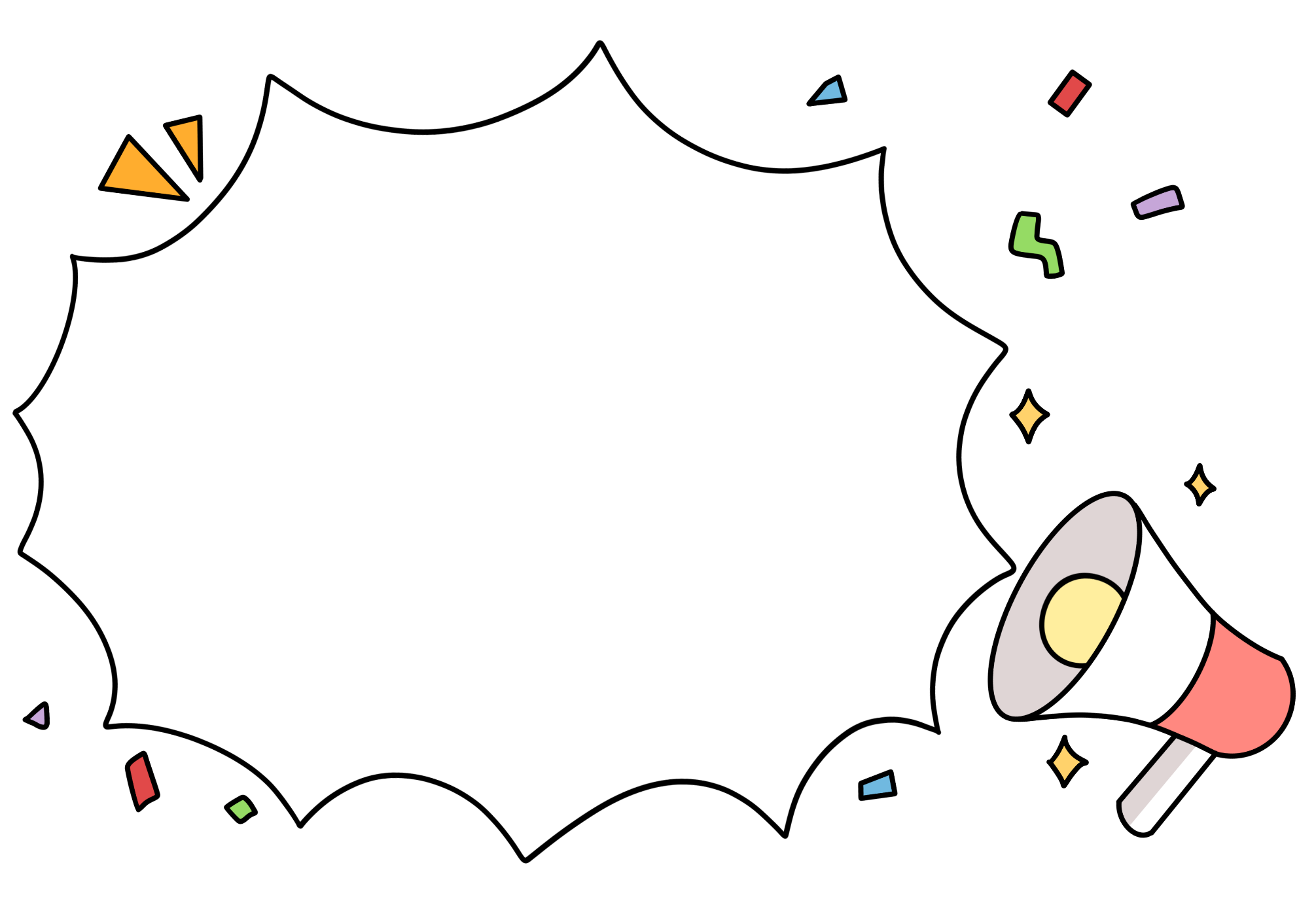 Thank you!
2. Listen, point and say.
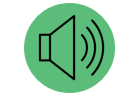 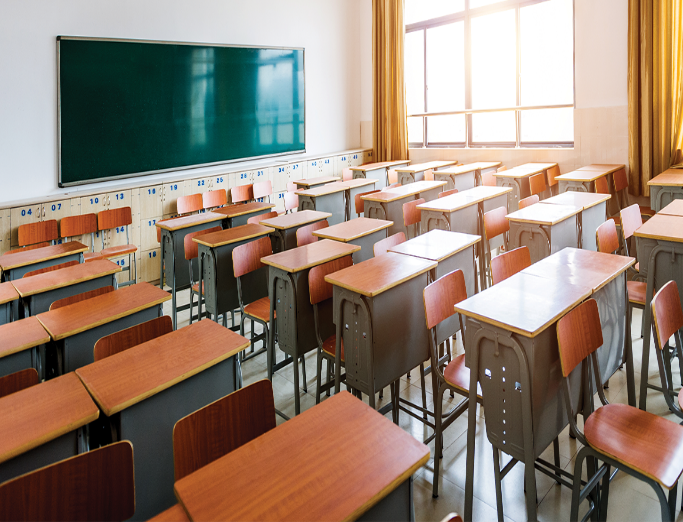 b
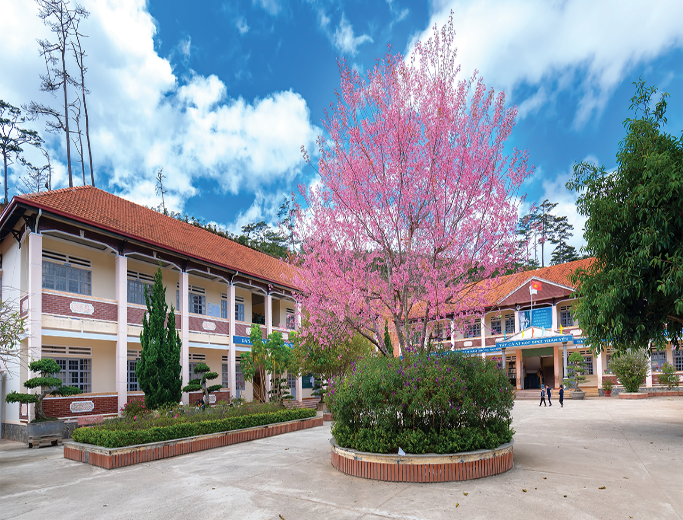 a
Is this our _______?
Yes, it is.
school/yes
classroom/no
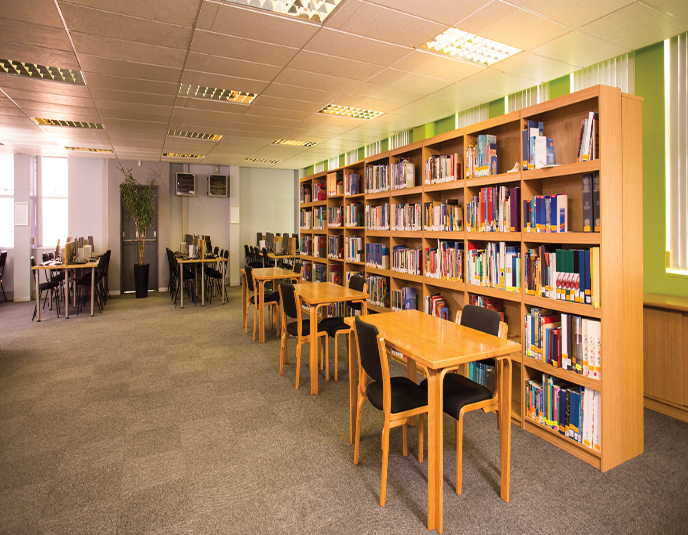 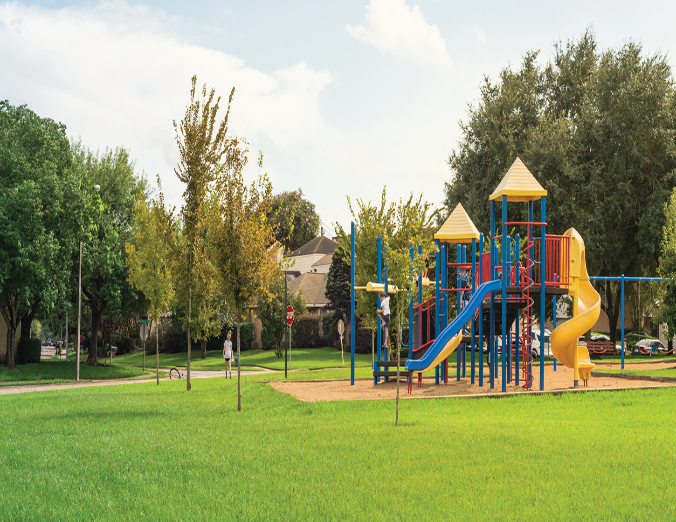 c
d
No, it isn’t.
playground/no
library/yes
3. Let’s talk.
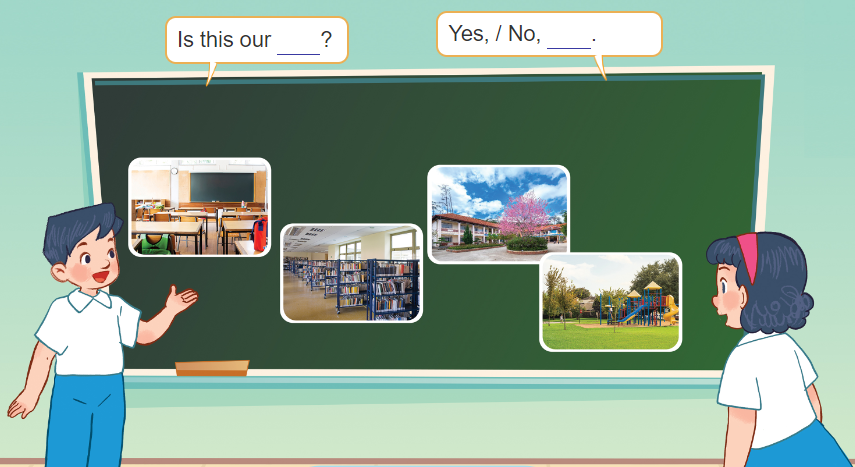 4. Listen and tick.
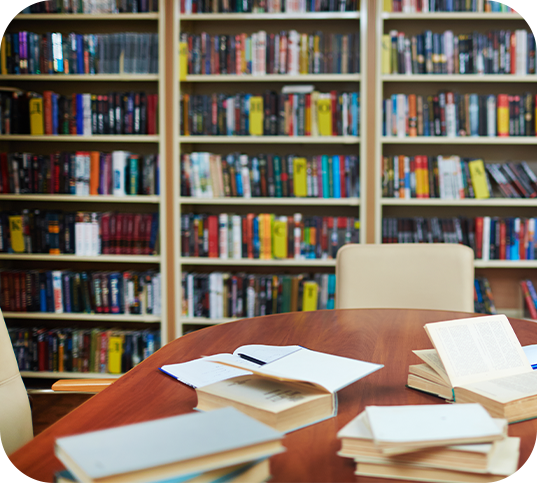 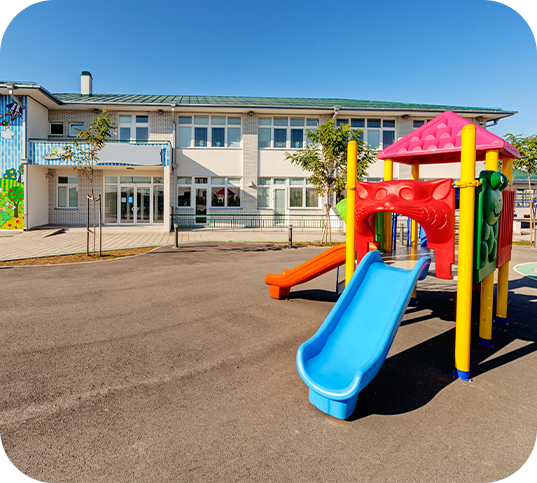 1
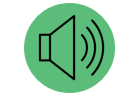 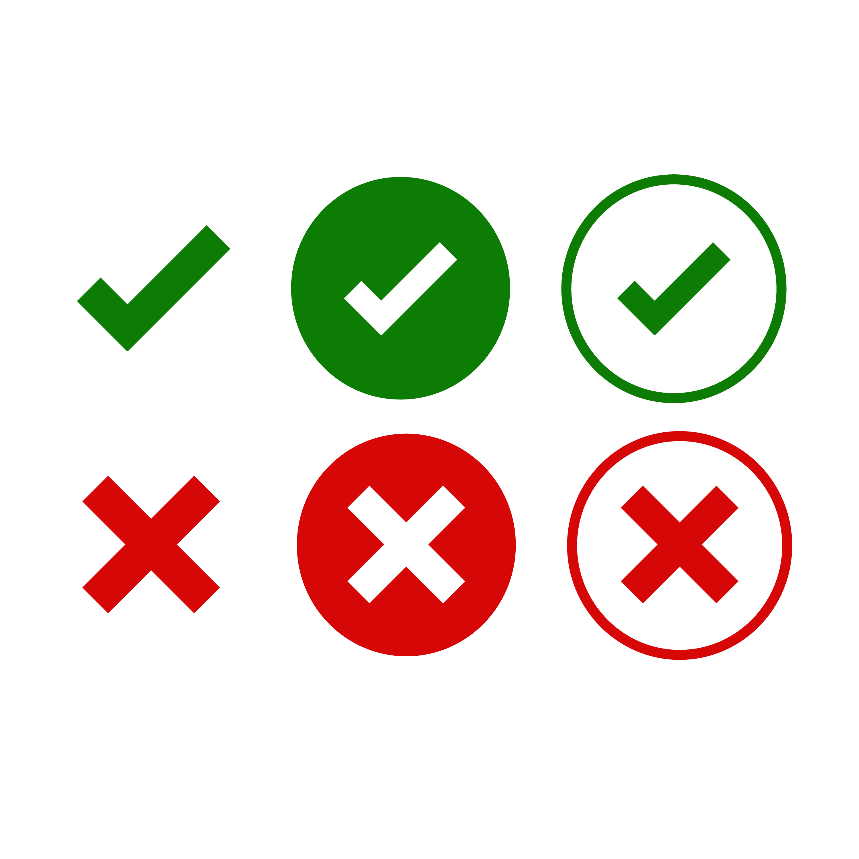 a
b
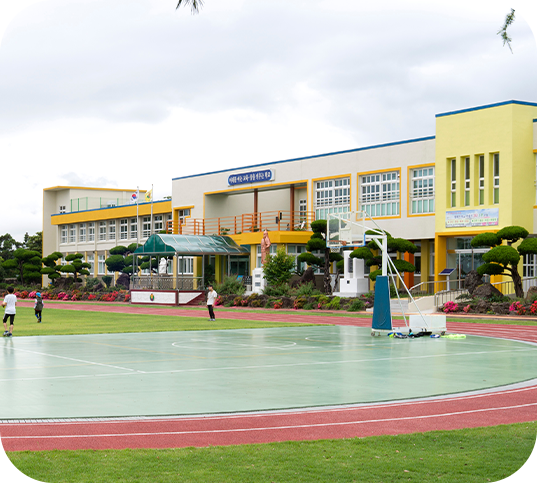 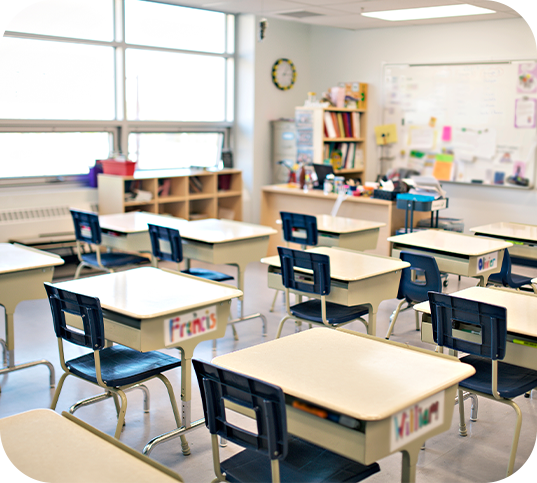 2
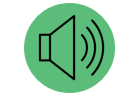 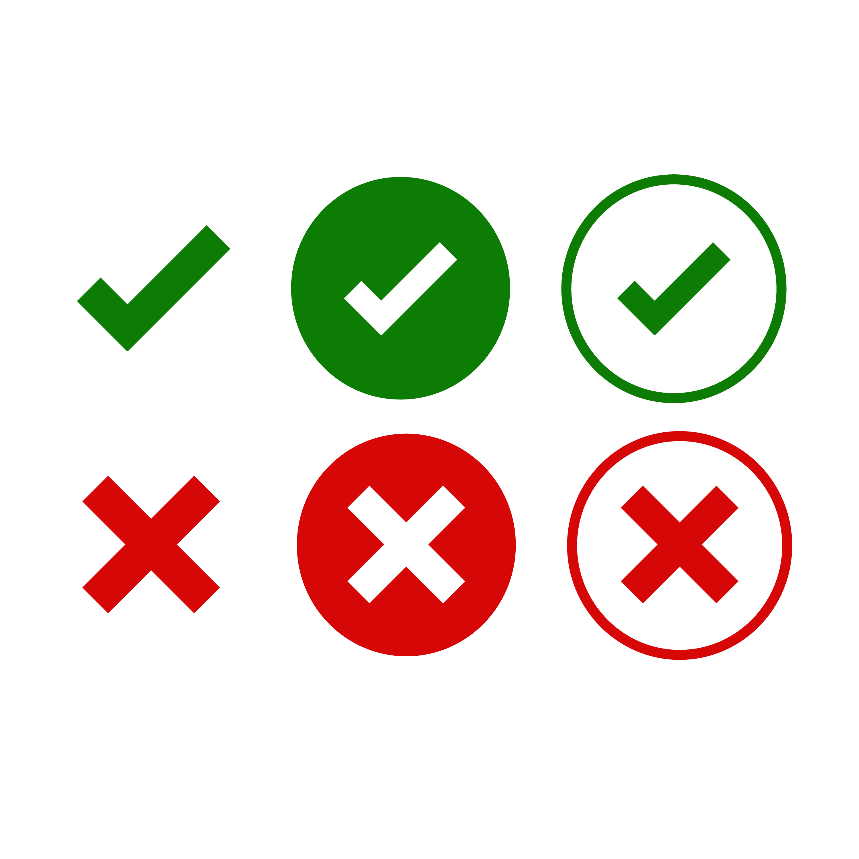 c
d
5. Look, complete and read.
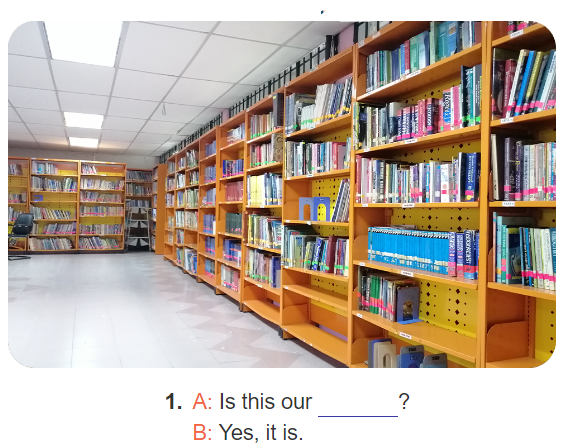 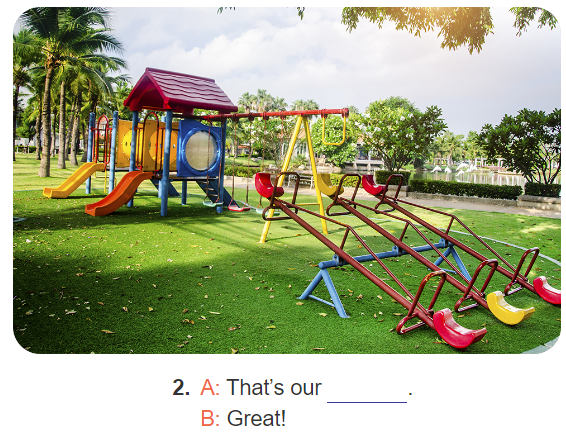 1. A: Is this our ____?
    B: Yes, it is.
2. A: That’s our ____?
    B: Great!
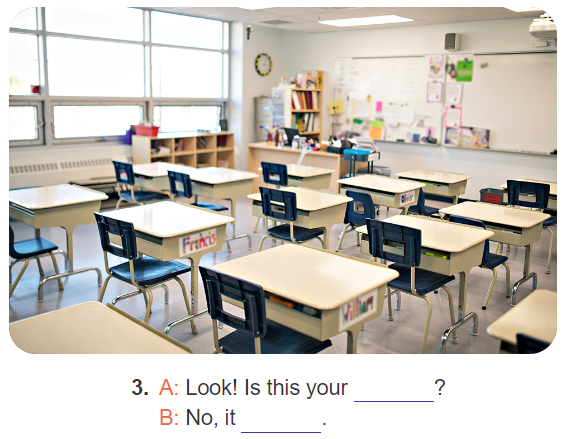 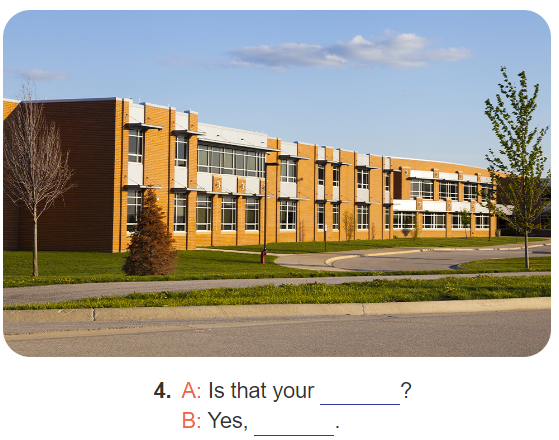 3. A: Look! Is this your ___?
    B: No, it ________.
4. A: Is that your _____?
    B: Yes, _______.
[Speaker Notes: Facebook : Bùi Liễu  
Mobile phone: 0968142780]
5. Look, complete and read.
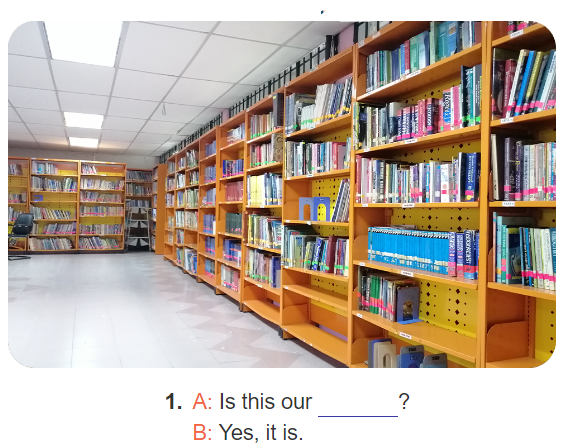 1. A: Is this our ______?
    B: Yes, it is.
library
[Speaker Notes: Facebook : Bùi Liễu  
Mobile phone: 0968142780]
5. Look, complete and read.
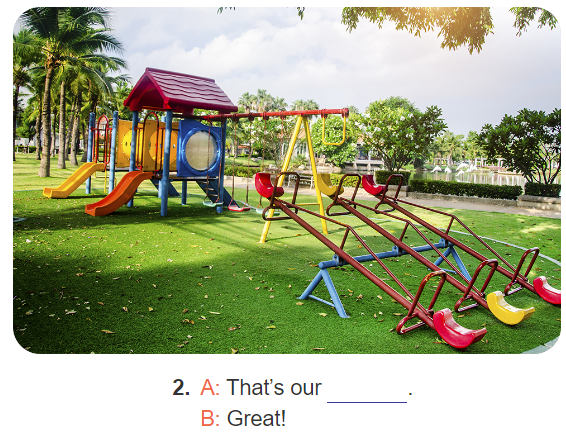 playground
2. A: That’s our __________?
    B: Great!
[Speaker Notes: Facebook : Bùi Liễu  
Mobile phone: 0968142780]
5. Look, complete and read.
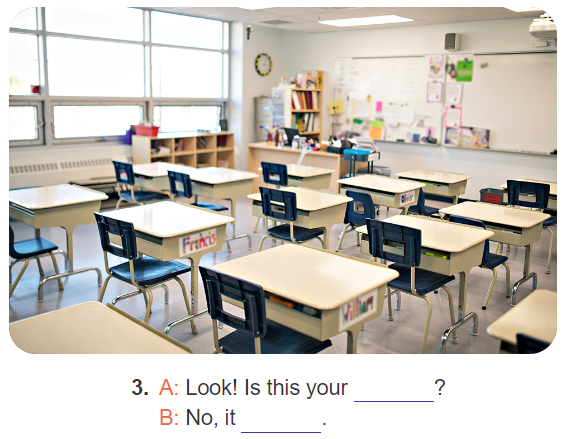 3. A: Look! Is this your _________?
    B: No, it _____.
classroom
isn’t
5. Look, complete and read.
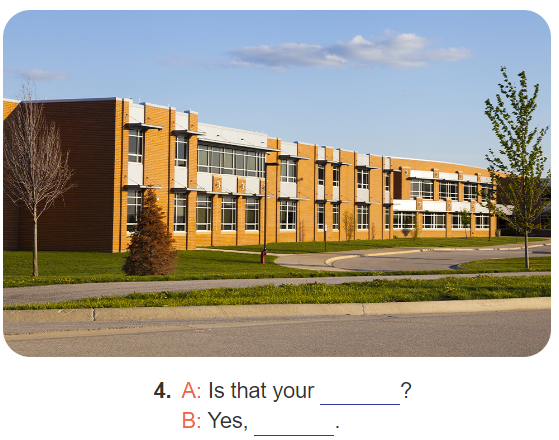 4. A: Is that your _______?
    B: Yes, _______.
school
it is
[Speaker Notes: Facebook : Bùi Liễu  
Mobile phone: 0968142780]
6. Let’s sing.
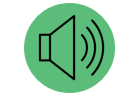 Our school
Is this your school?
Yes, it is. Yes, it is.
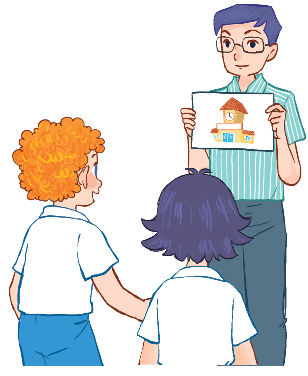 This is my school.
I like my school.
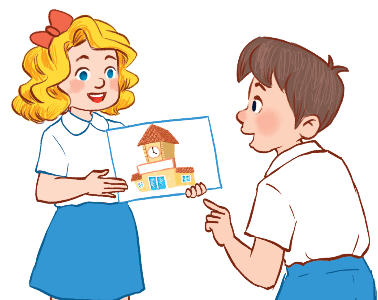 Is this our school?
Yes, it is. Yes, it is.
This is our school.
We like our school.
[Speaker Notes: Facebook : Bùi Liễu  
Mobile phone: 0968142780]
6. Let’s sing.
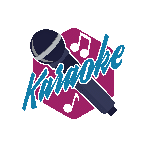 Our school
Is this your school?
Yes, it is. Yes, it is.
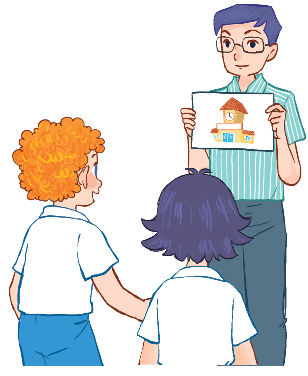 This is my school.
I like my school.
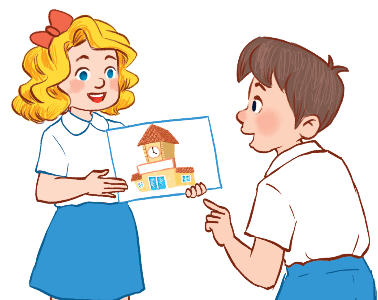 Is this our school?
Yes, it is. Yes, it is.
This is our school.
We like our school.
[Speaker Notes: Facebook : Bùi Liễu  
Mobile phone: 0968142780]
Wrap up
Review
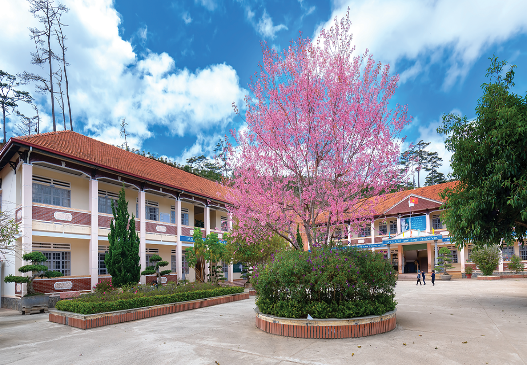 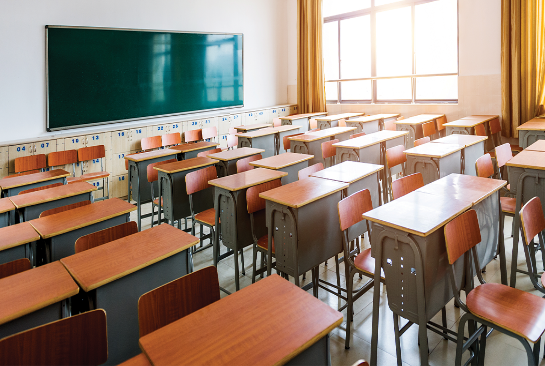 classroom
school
library
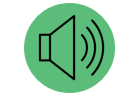 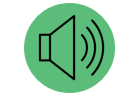 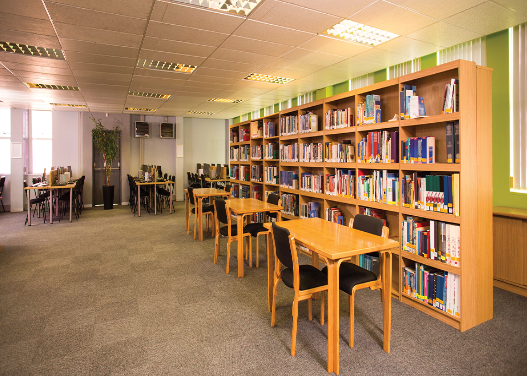 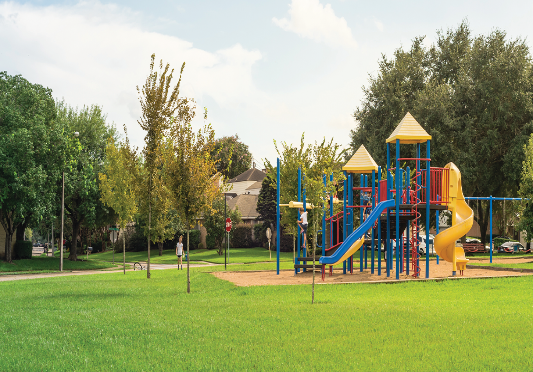 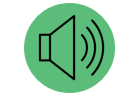 playground
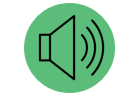 [Speaker Notes: Facebook : Bùi Liễu  
Mobile phone: 0968142780]
Structures
Hỏi và trả lời về các phòng ở trường học.
isn’t = is not
- Is this our _____? 
  +Yes, it is/ No, it isn’t.
(Đây có phải là ____ của chúng ta không?)
(Vâng, đúng rồi./Không, không phải.
Homework
Facebook : Bùi Liễu  
0968142780
Learn by heart all the new words.
Read again the dialogue in part 1.
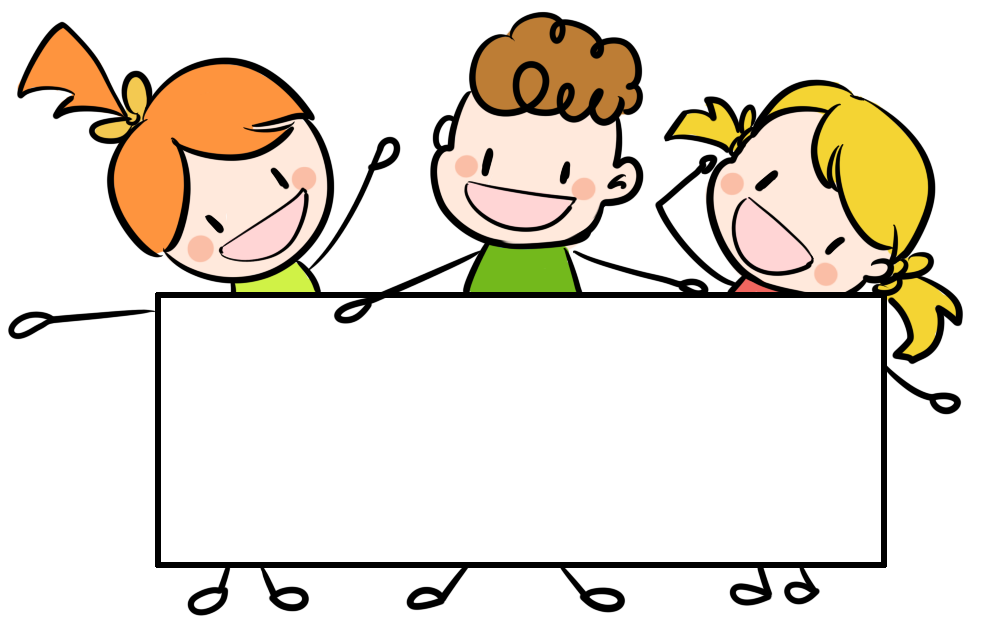 Facebook : Bùi Liễu  
0968142780
Thank you!
[Speaker Notes: Facebook : Bùi Liễu  
0968142780]